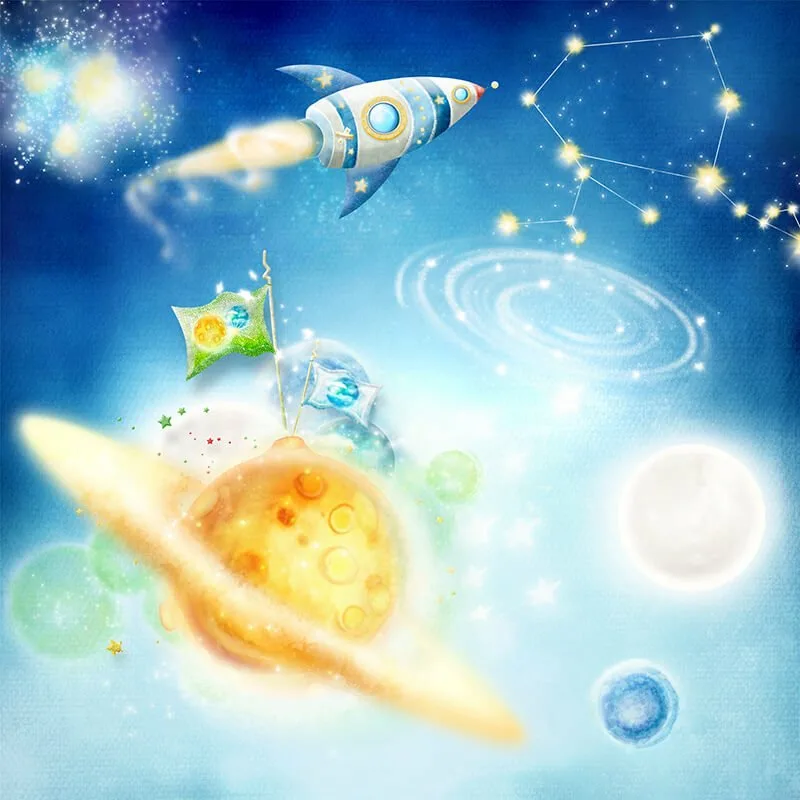 Муниципальное автономное дошкольное образовательное учреждение детский сад «Радость» комбинированного вида  структурное подразделение – детский сад № 98
Номинация: 
«Планеты Солнечной системы» 
ПРОЕКТ 
«Космические  игры»
Авторы: Коновалова Инна Викторовна, воспитатель;
Кривешко Юлия Николаевна, 
учитель-логопед.
Вид проекта: 
познавательно-творческий
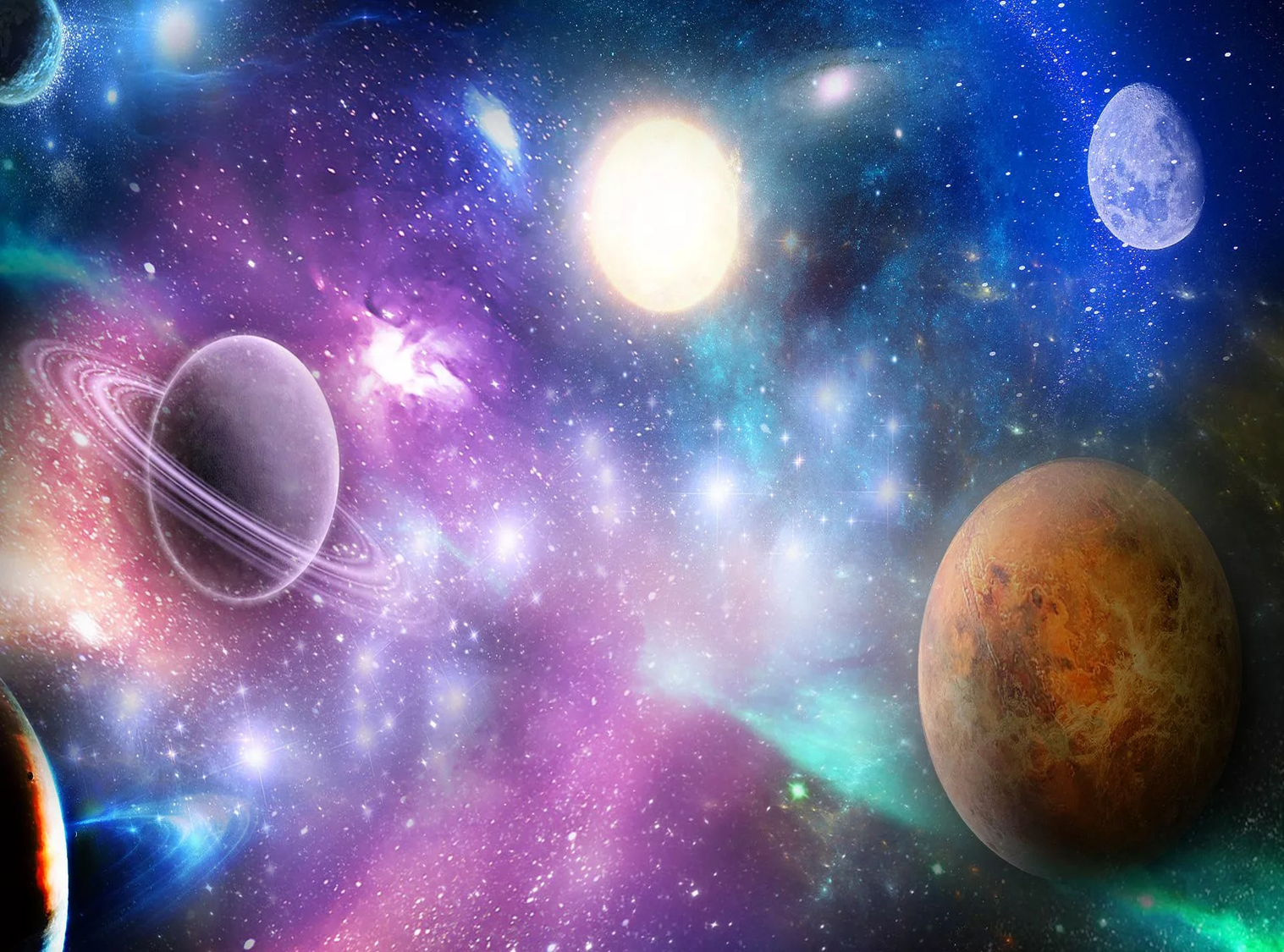 Участники проекта: воспитанники старшего дошкольного возраста, педагоги, родители.
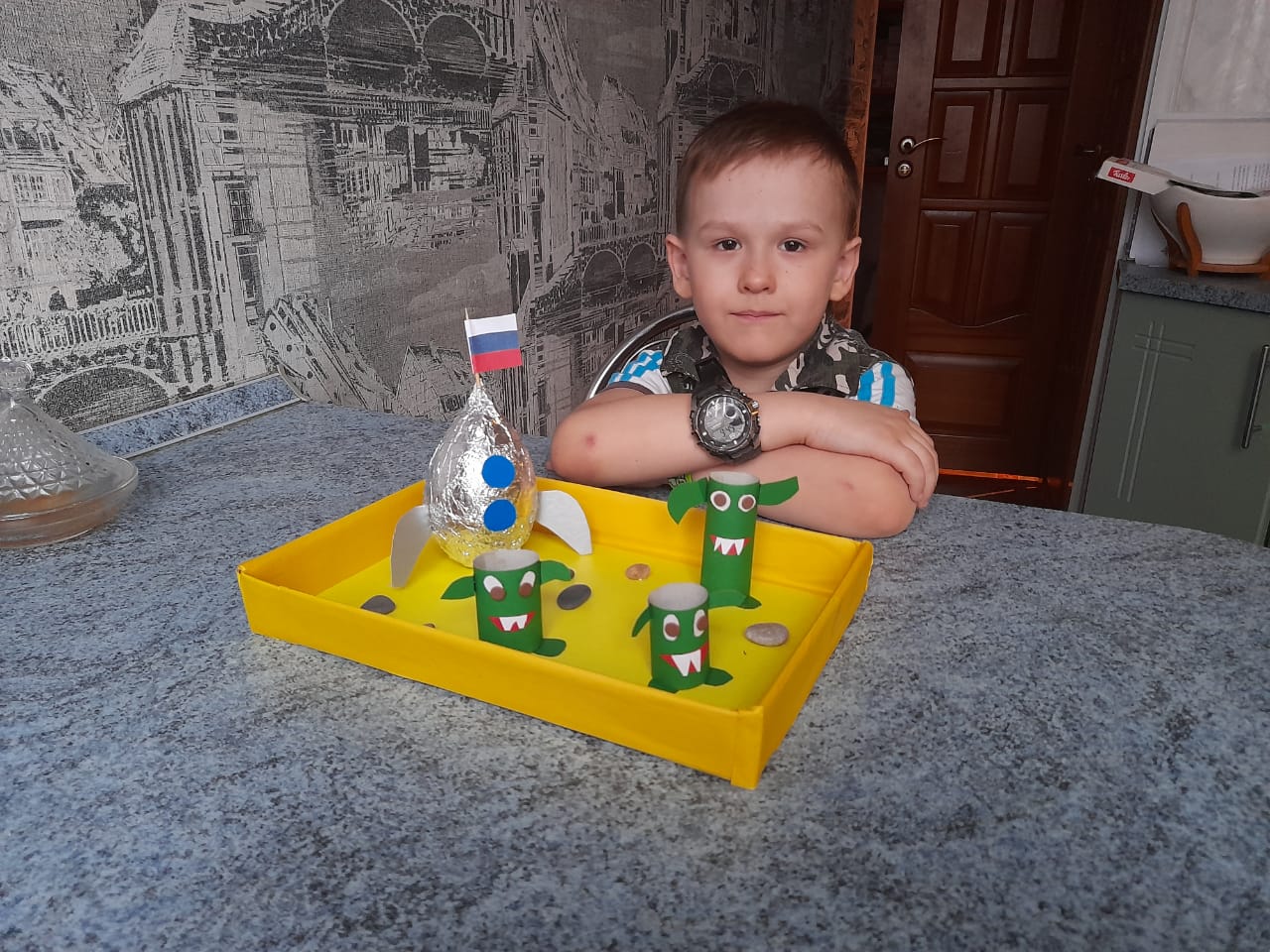 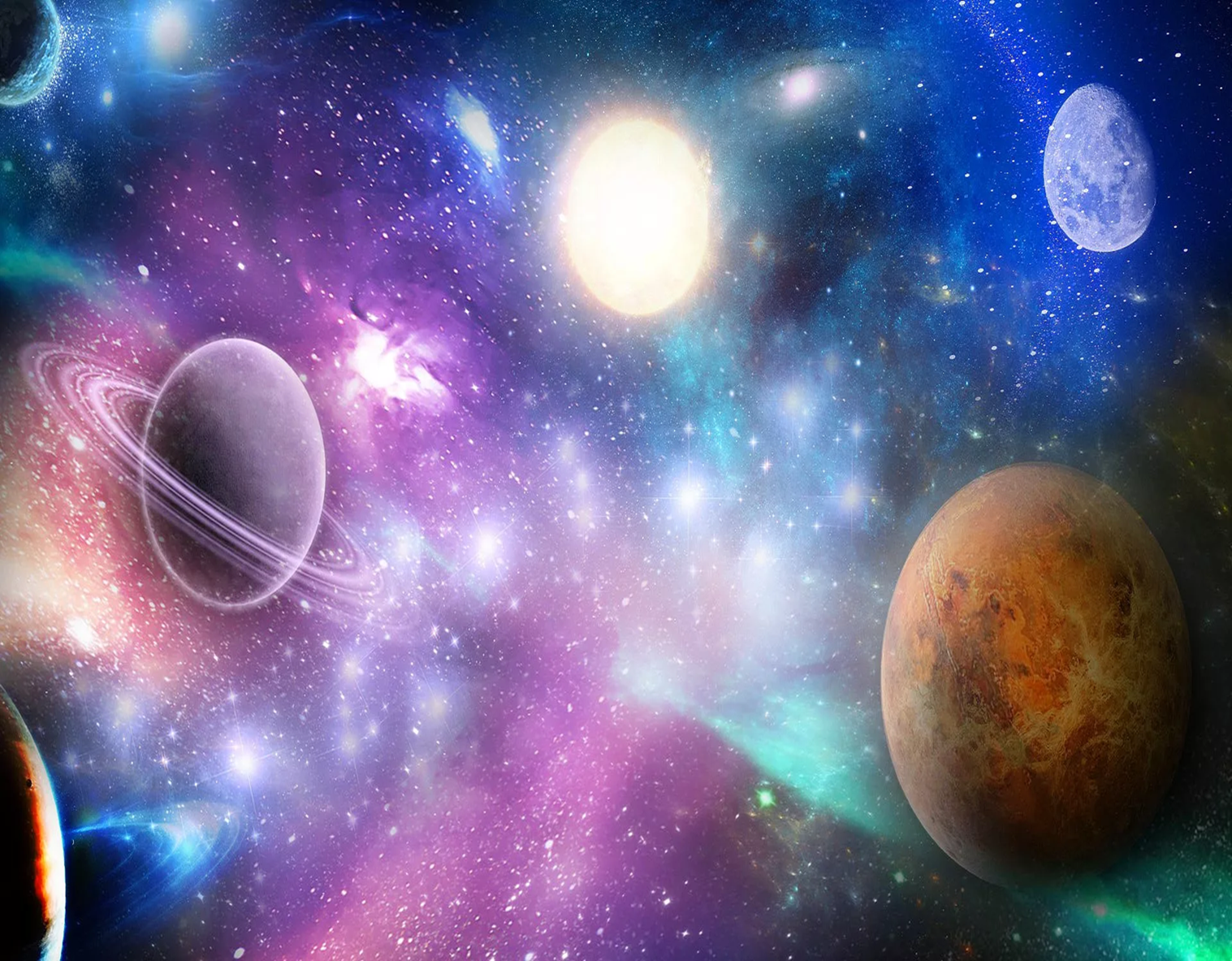 Актуальность  данного проекта 
обусловлена тем, что космос-это обширная тема для исследовательской деятельности, вызывает интерес у детей и даёт возможность многосторонне развивать личность дошкольников.
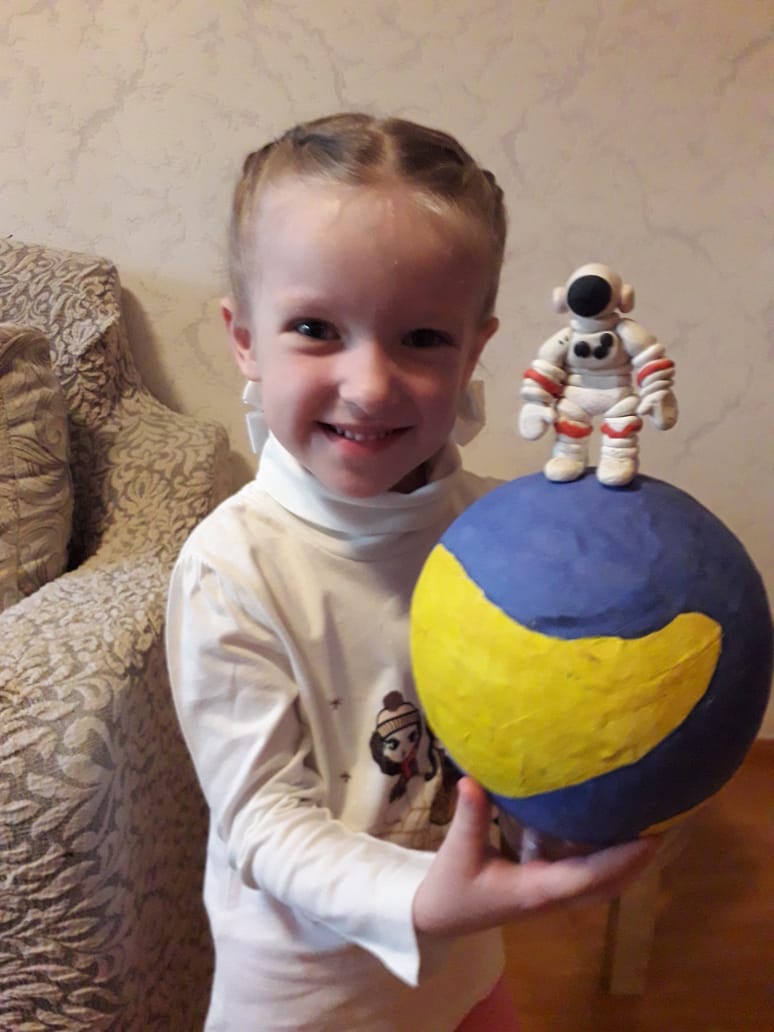 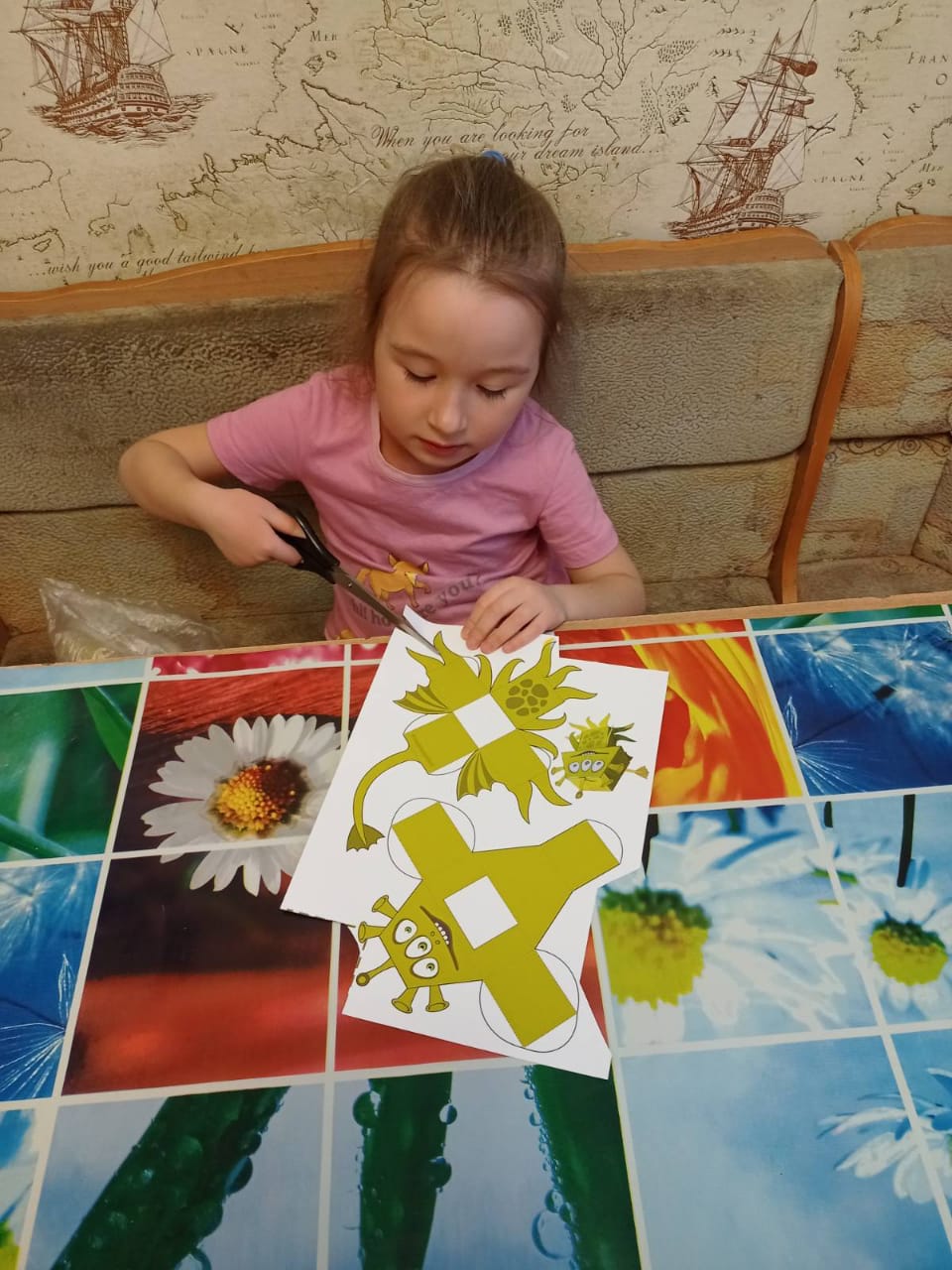 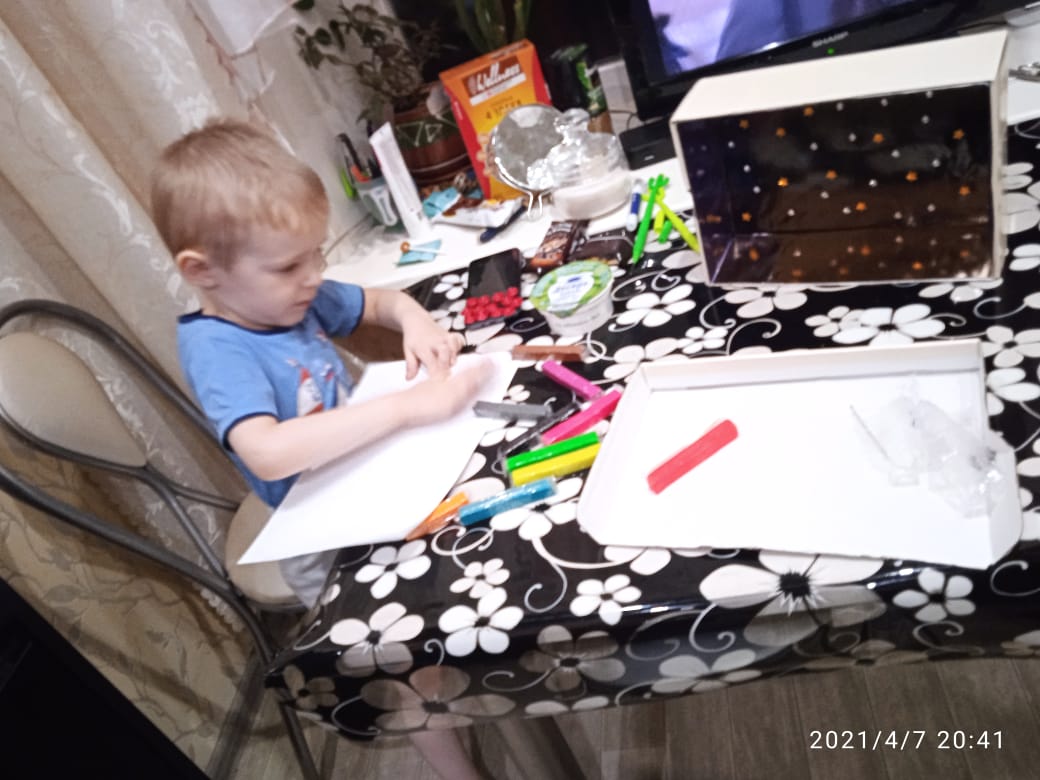 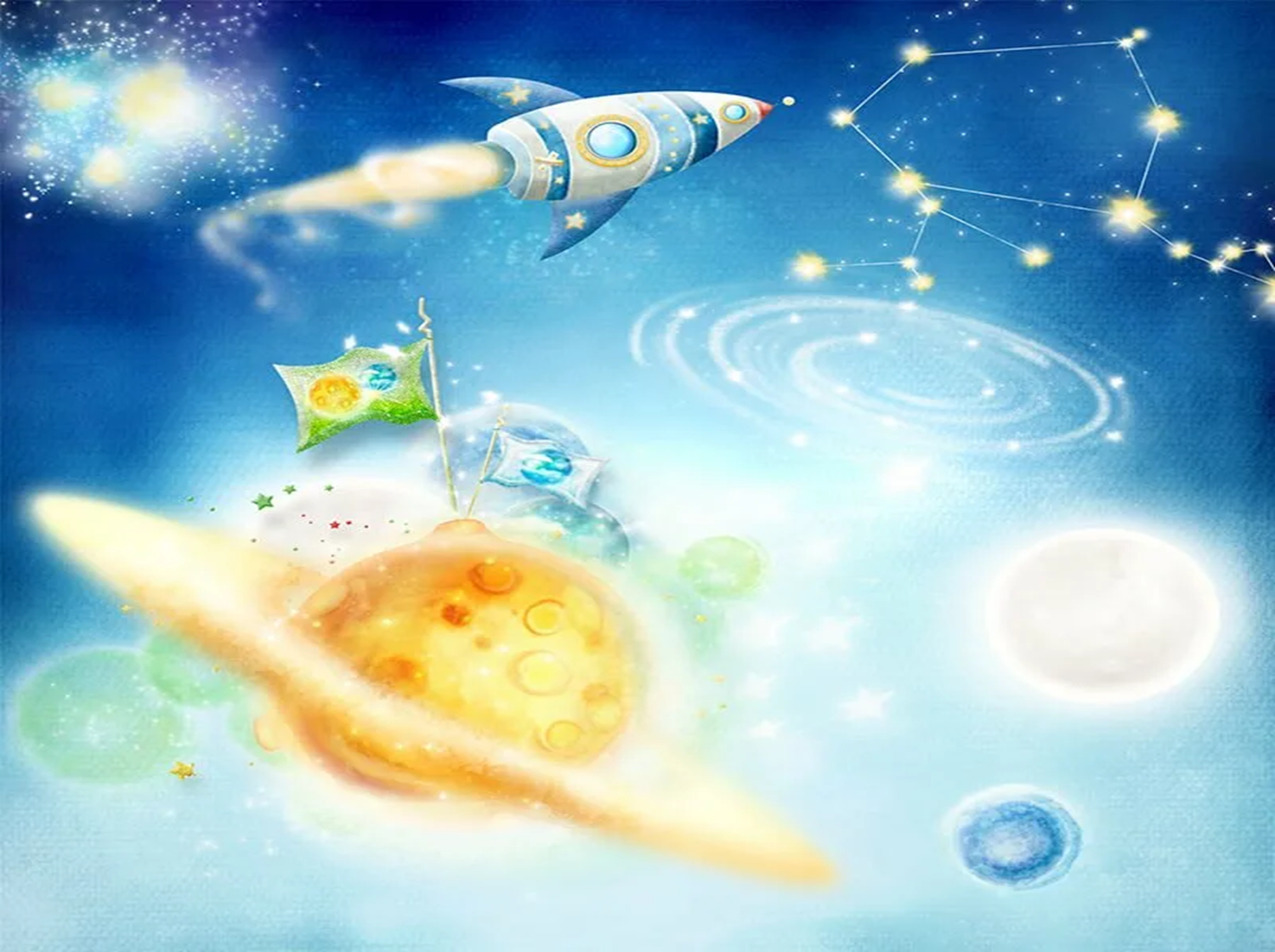 Цель проекта: сформировать представления детей дошкольного возраста о космосе с использованием игр.
Задачи:
- расширить знания и представления детей о предметах и явлениях окружающего мира, о празднике «Всемирный день авиации и космонавтики. Международный день полета человека в космос»;
- развить благоприятные межличностные отношения между детьми и взрослыми;
- воспитать уважение к труду космонавтов, гордость за свою Родину.
Предполагаемый результат:
- сформированность  элементарных знаний по теме «Космос»;
- оформление выставки «Космические дали»;
- прохождение семейной квиз-игры «Космос»;
- прохождение квест-игры «Космическое путешествие»
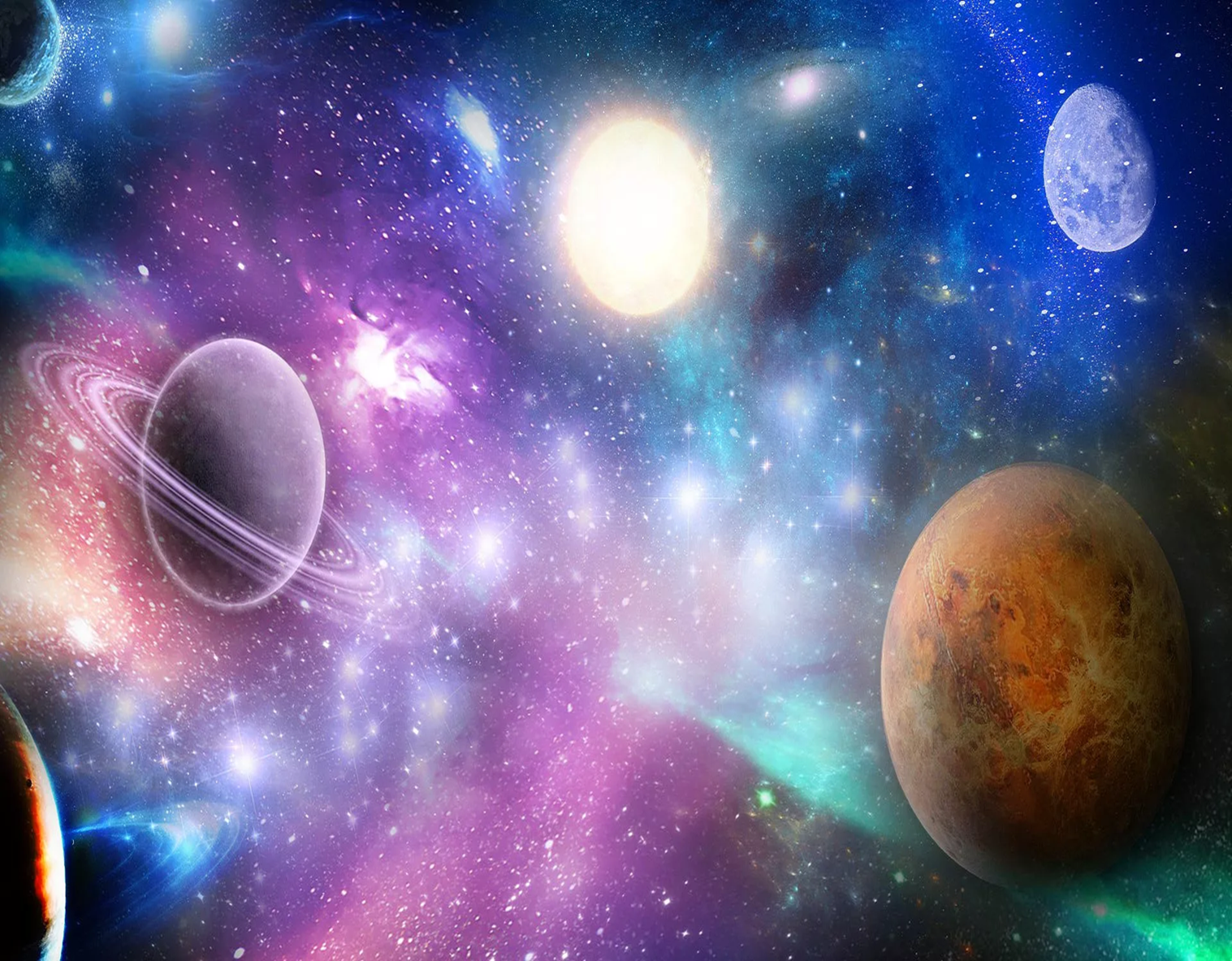 Продукты:
Картотека игр «Космические игры»
Квест-игра «Космическое путешествие»
Семейная квиз-игра «Космос»
Выставка «Космические дали»
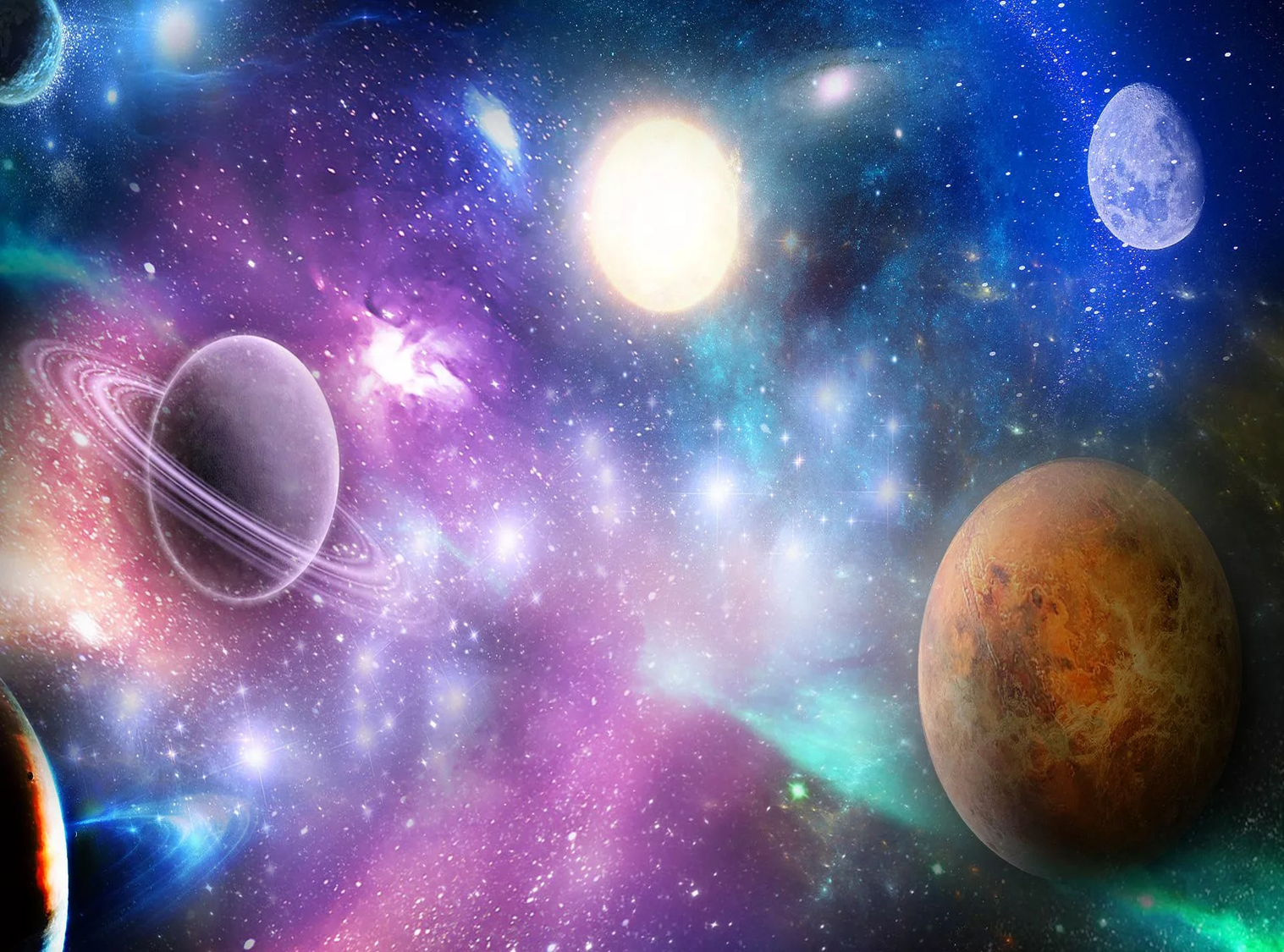 Планирование  мероприятий проекта:
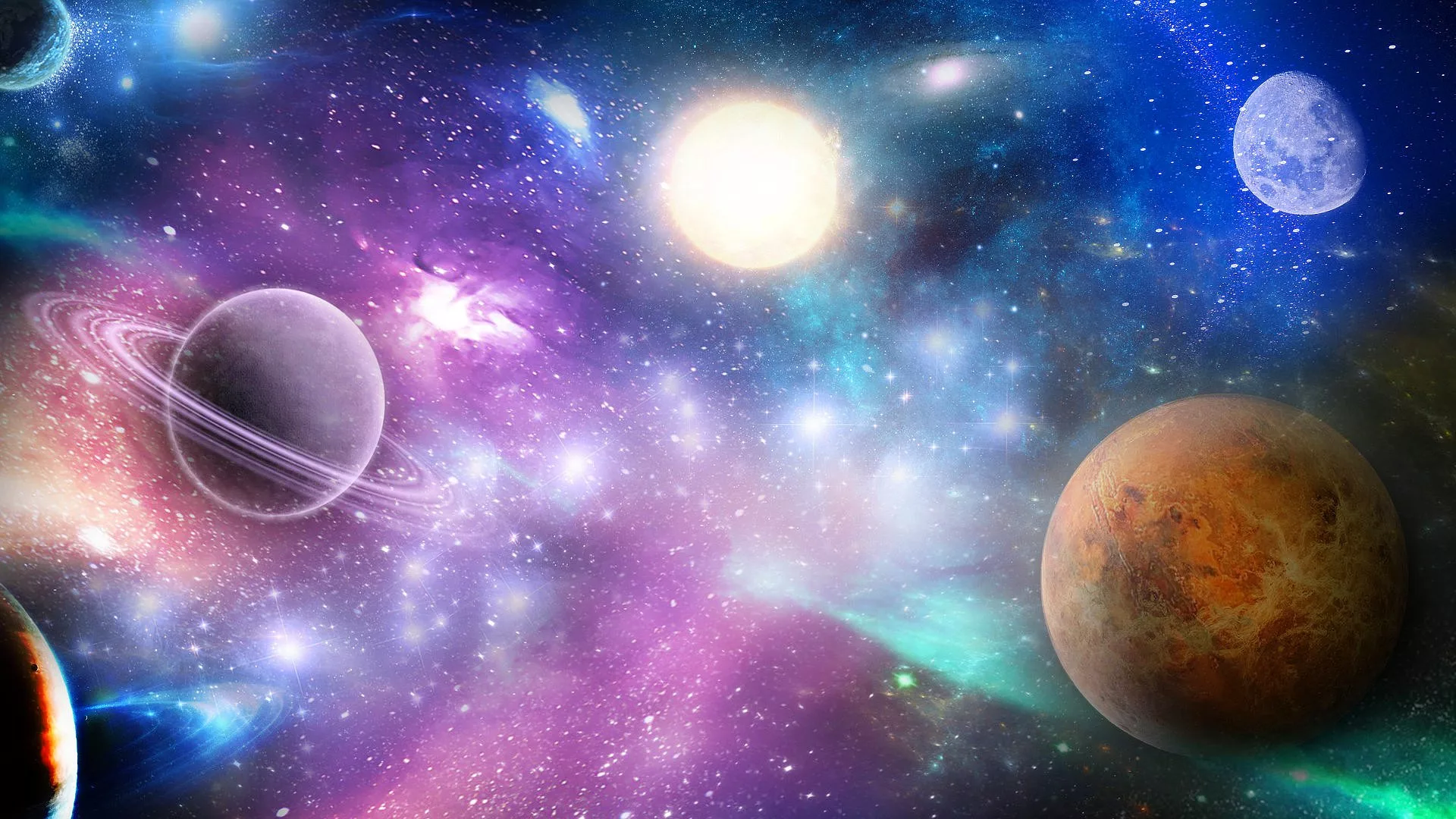 Игры-эксперименты «Космос буду изучать»
Подвижная игра «Невесомость»
Игра «Солнечное затмение»
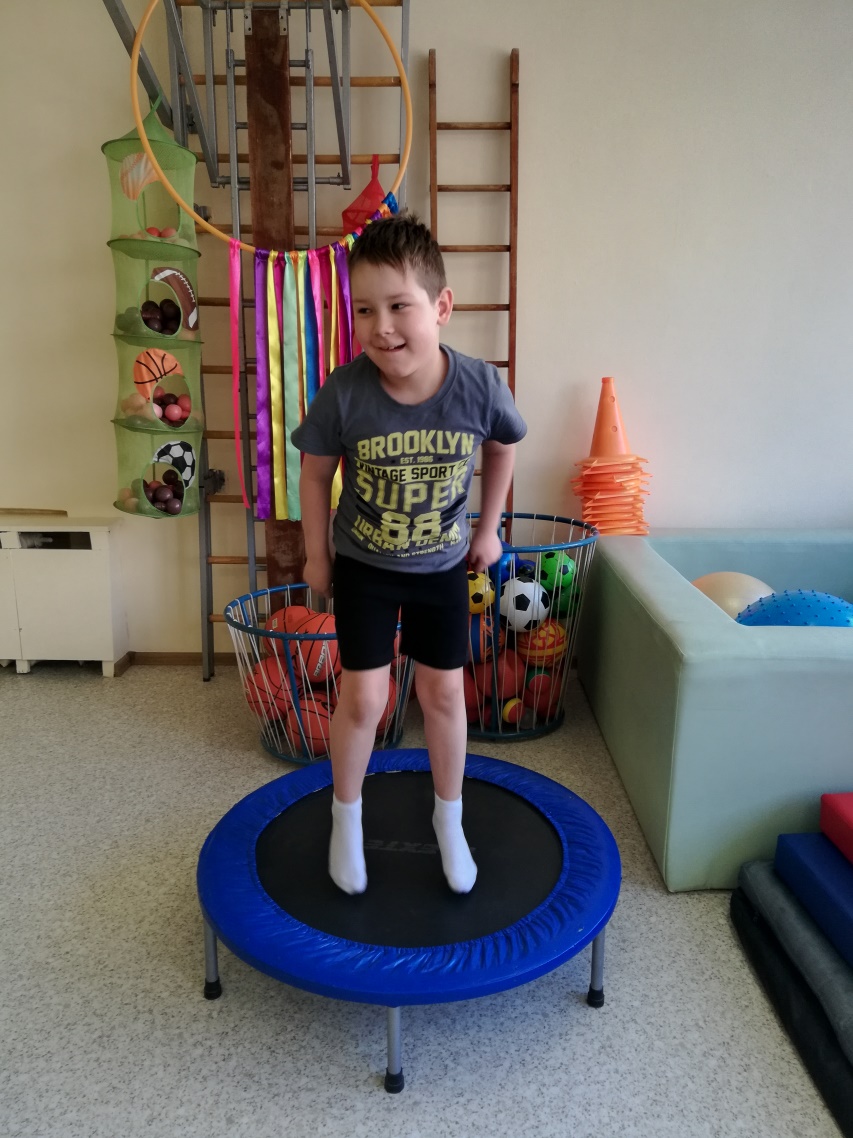 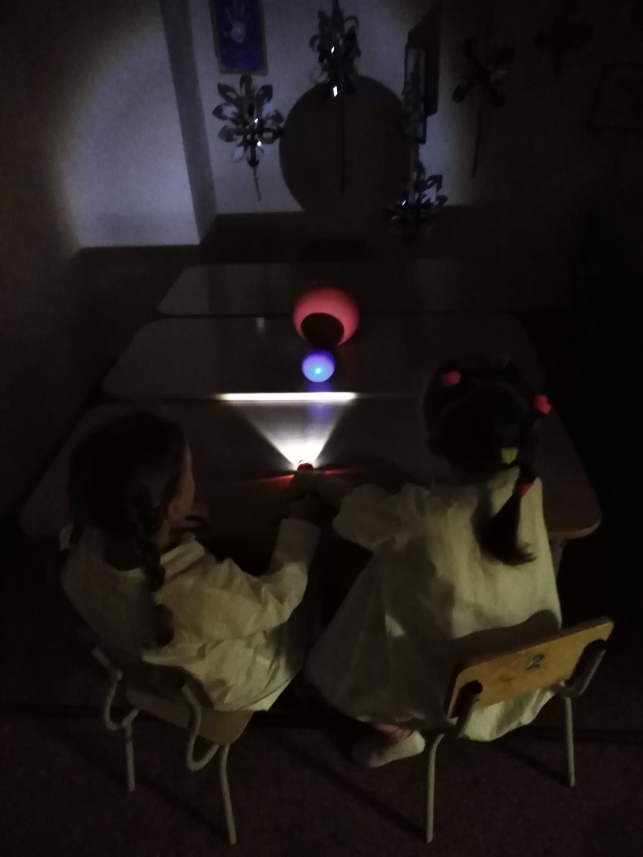 Игра « В поиске планеты»
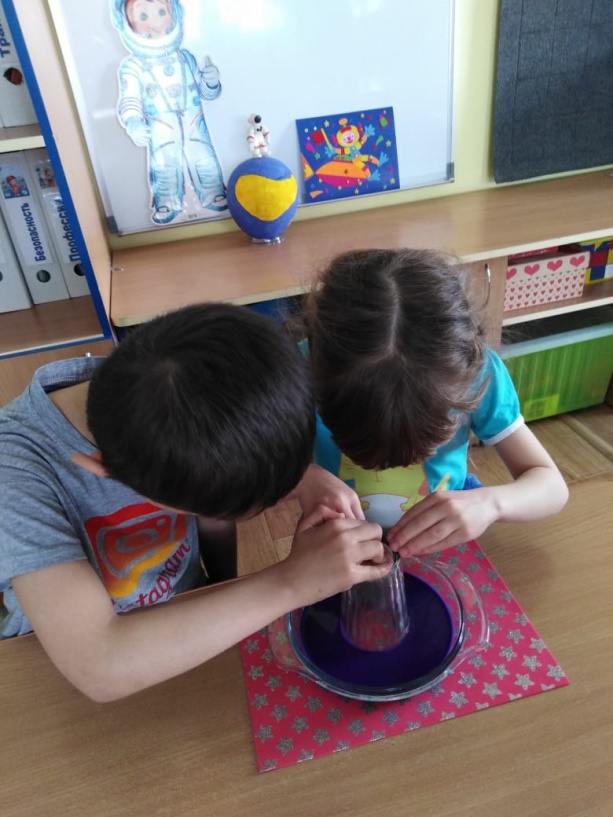 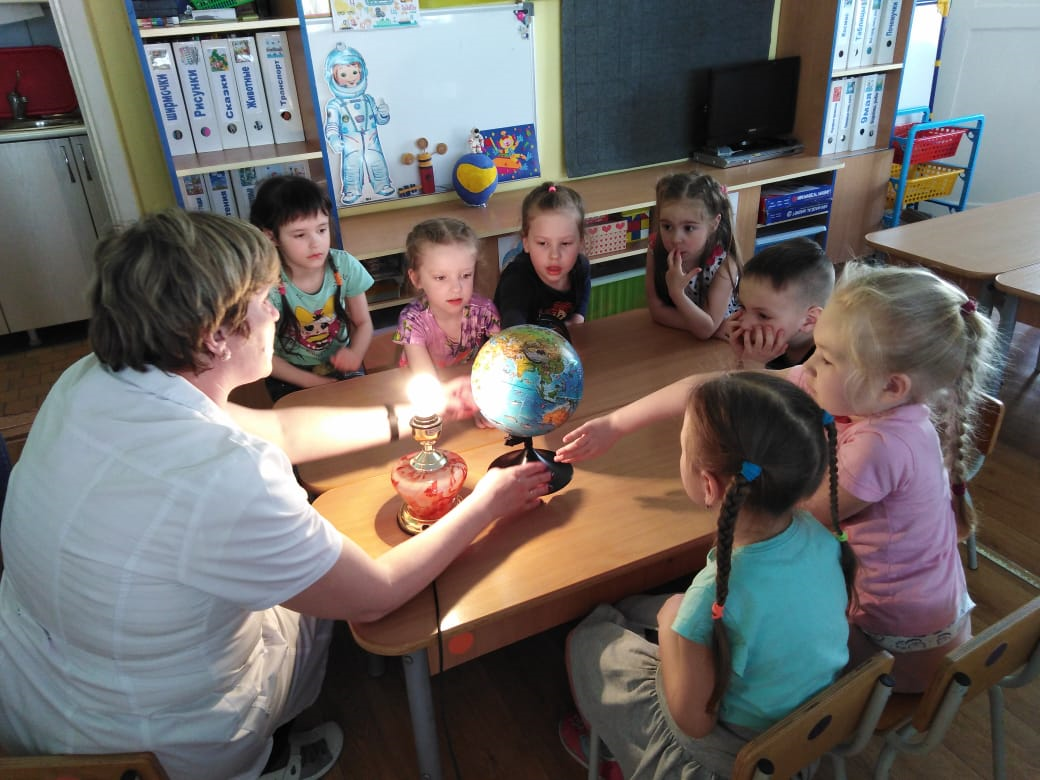 Игра « Смена дня и ночи»
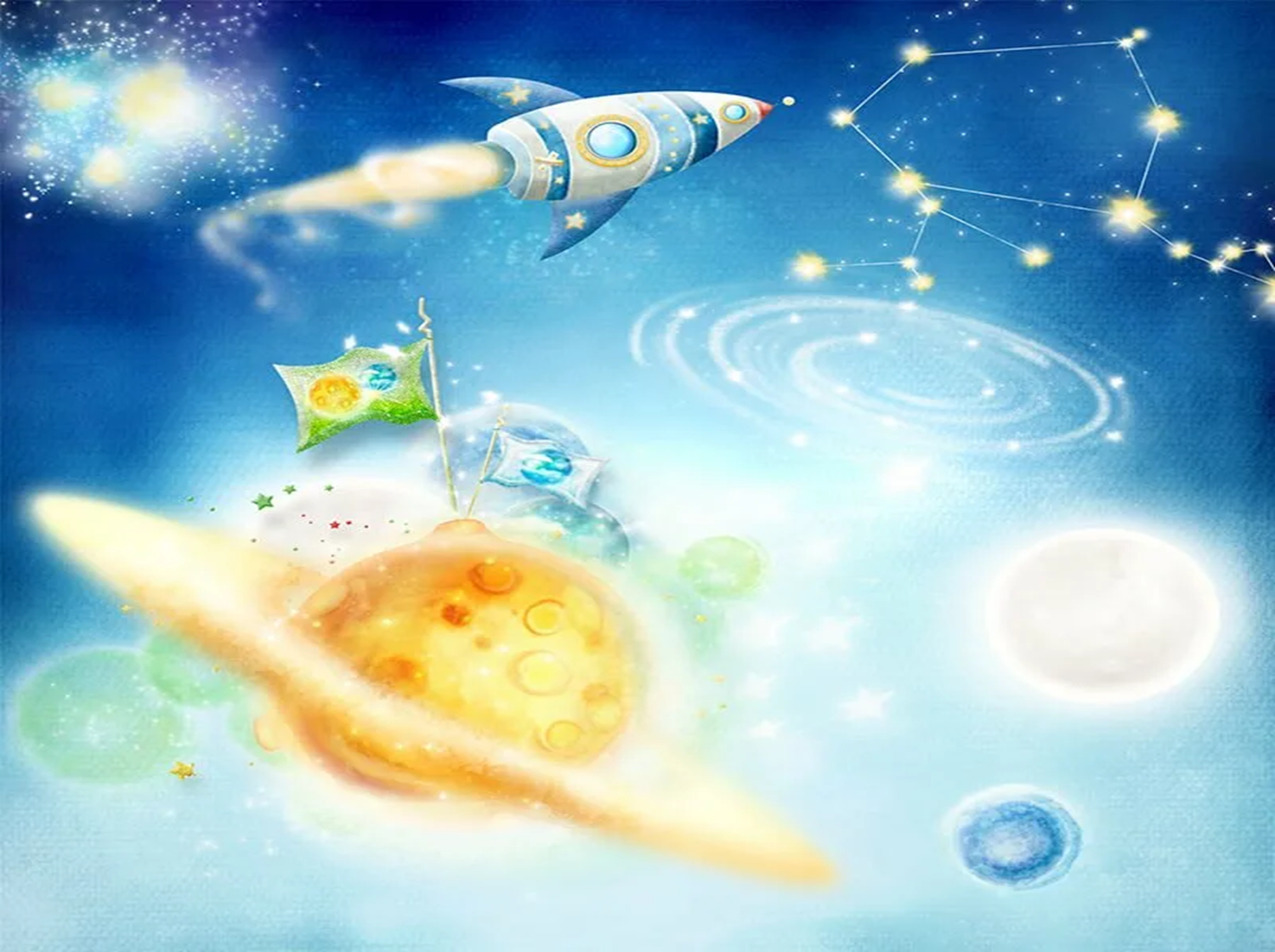 Игра-викторина «Хочу все знать»
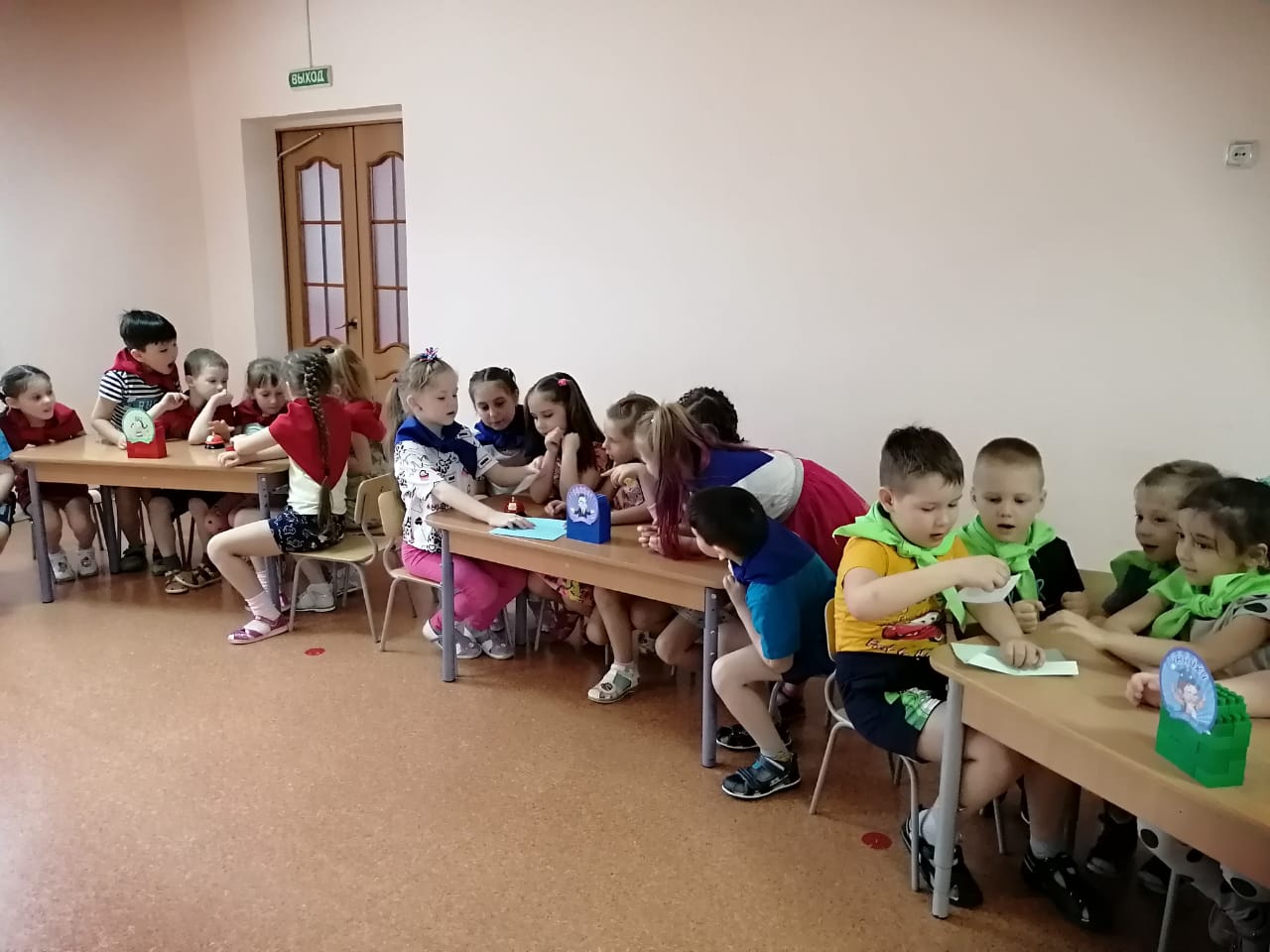 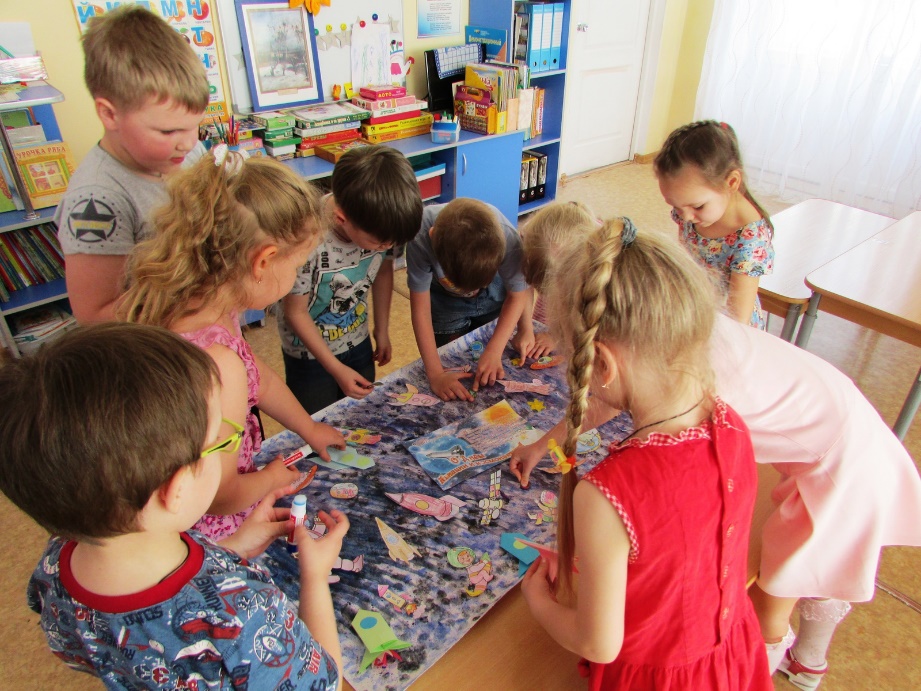 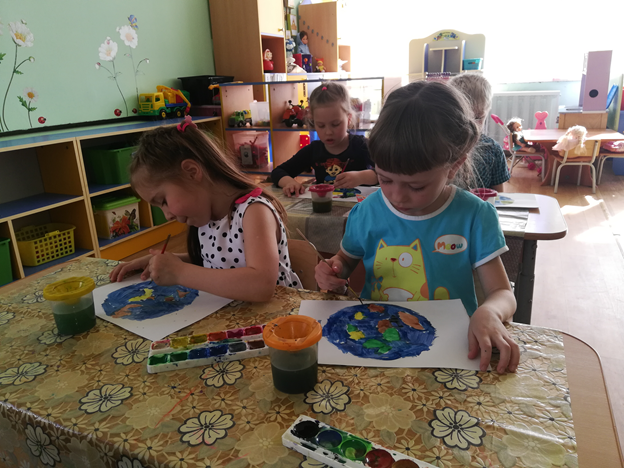 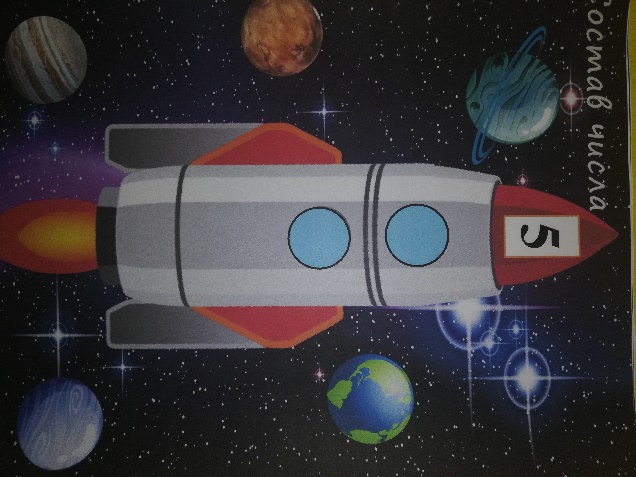 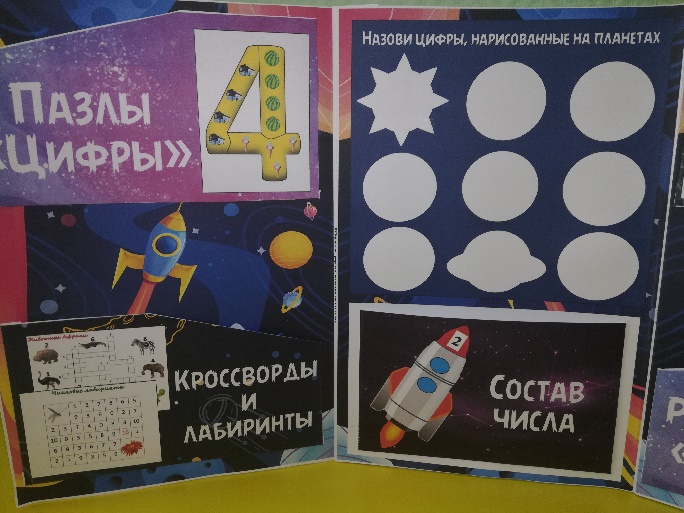 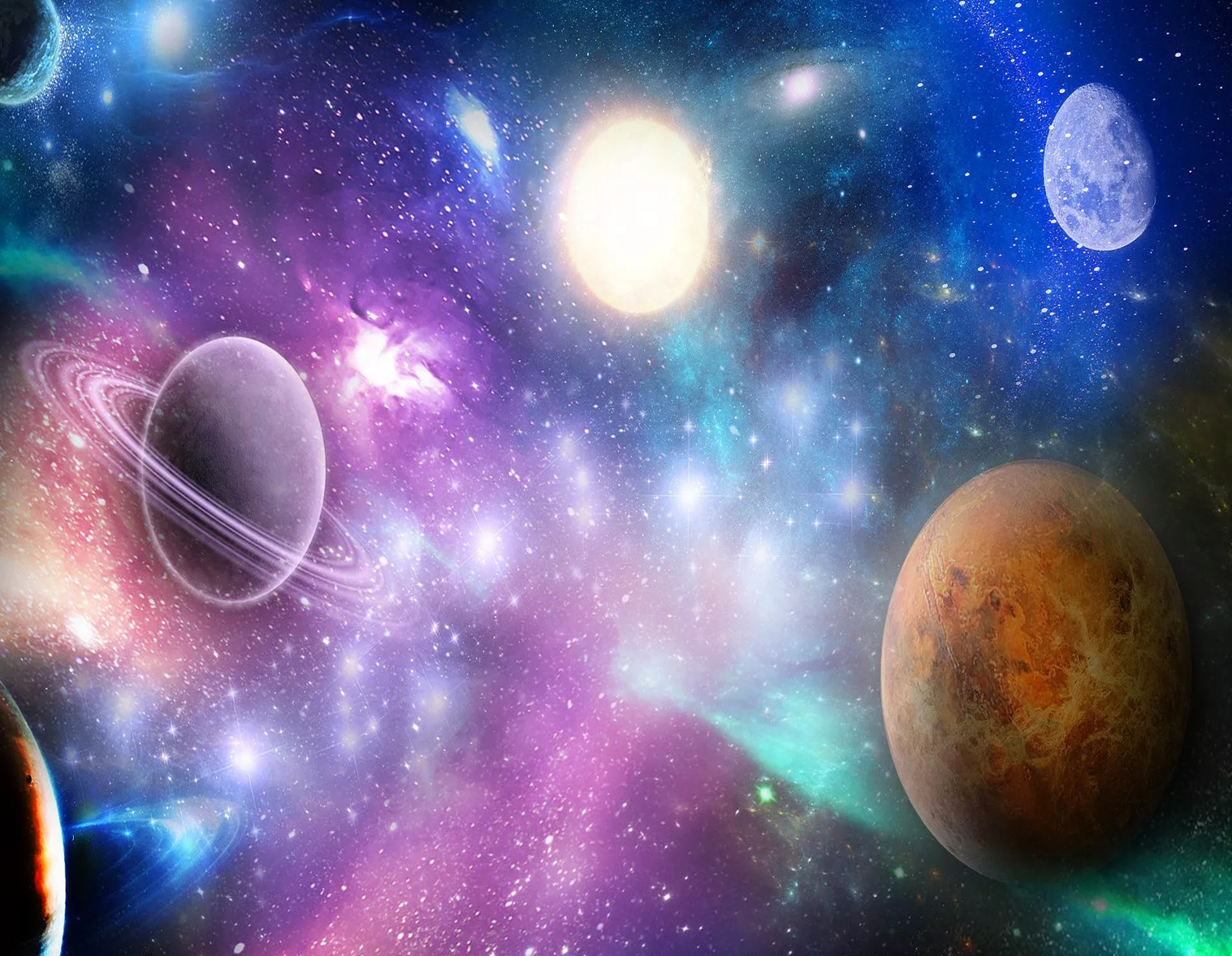 Организация выставки «Космические дали». 
Ролевая игра «Экскурсия в музей» Подвижная игра «Звездные ловишки»
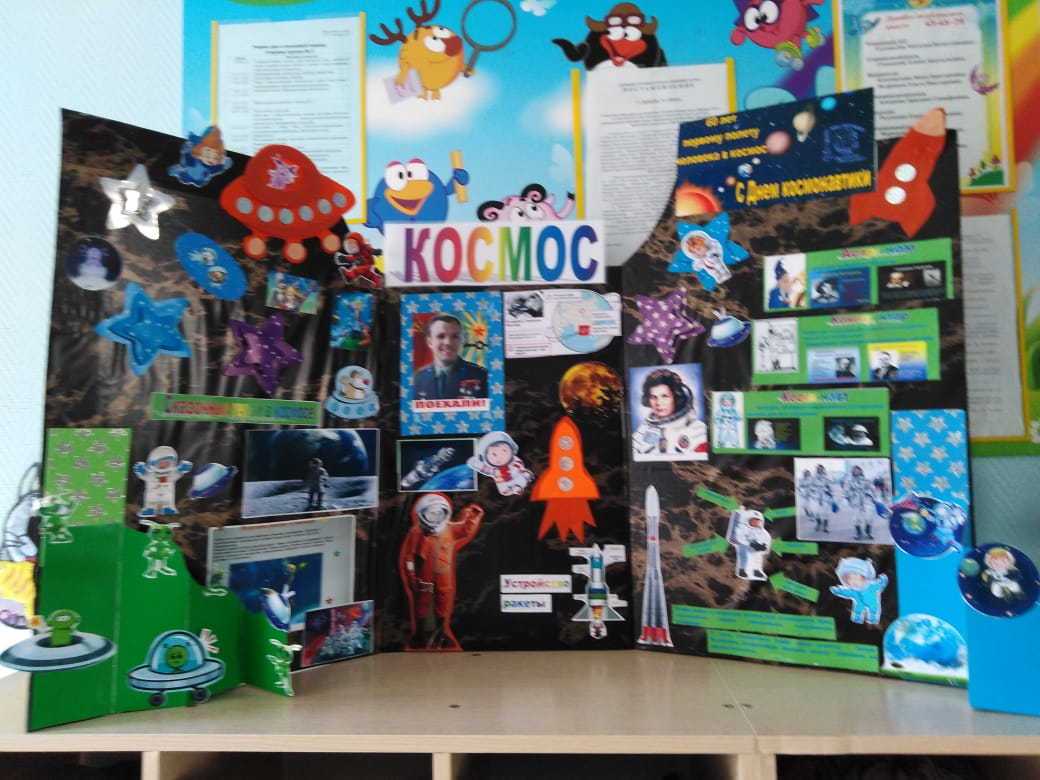 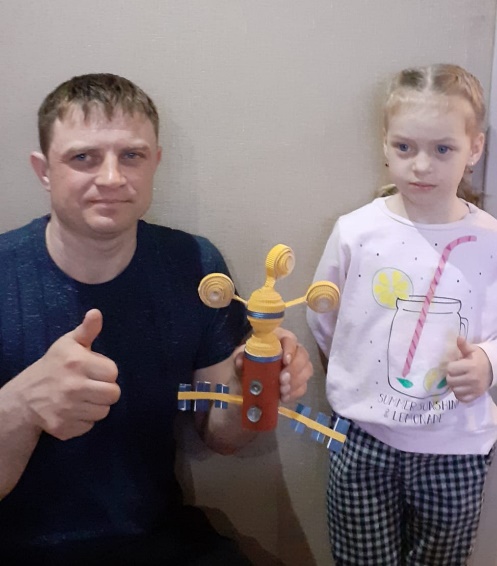 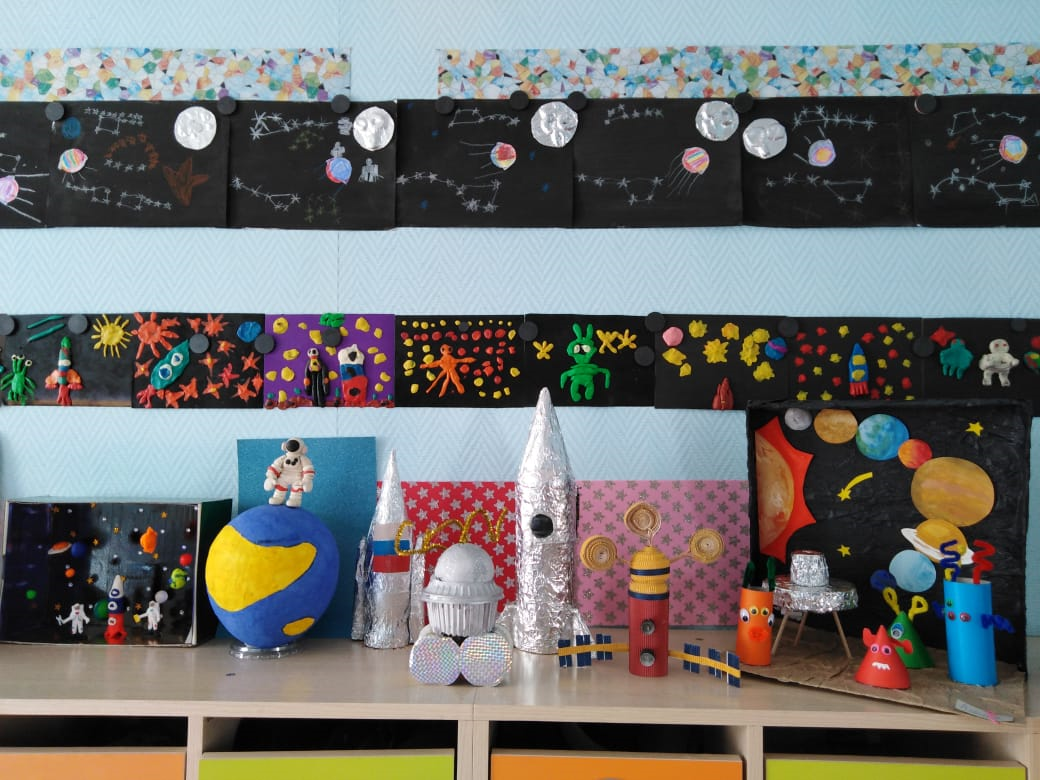 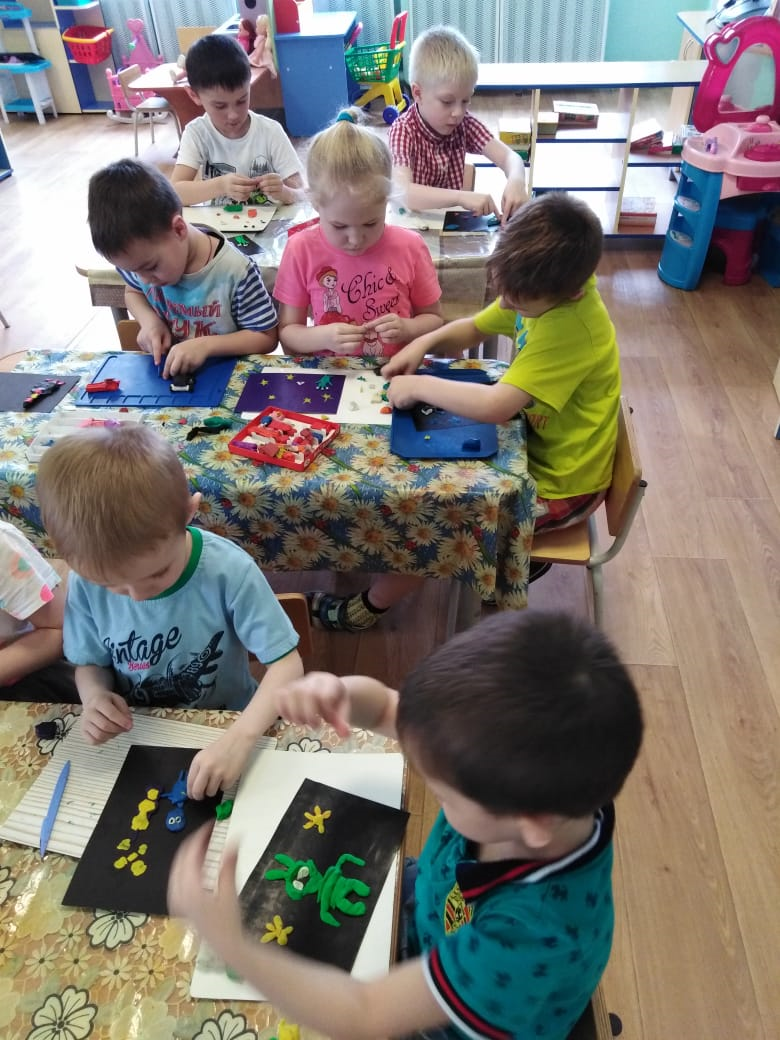 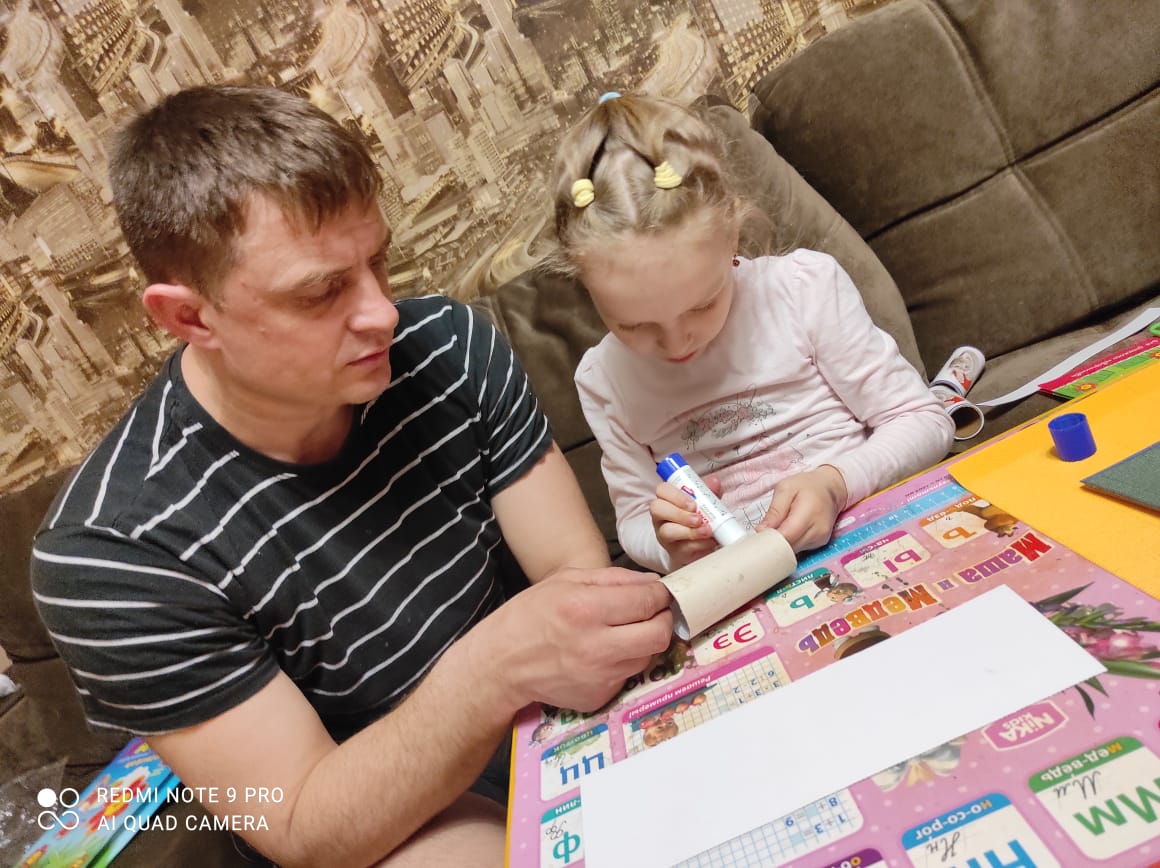 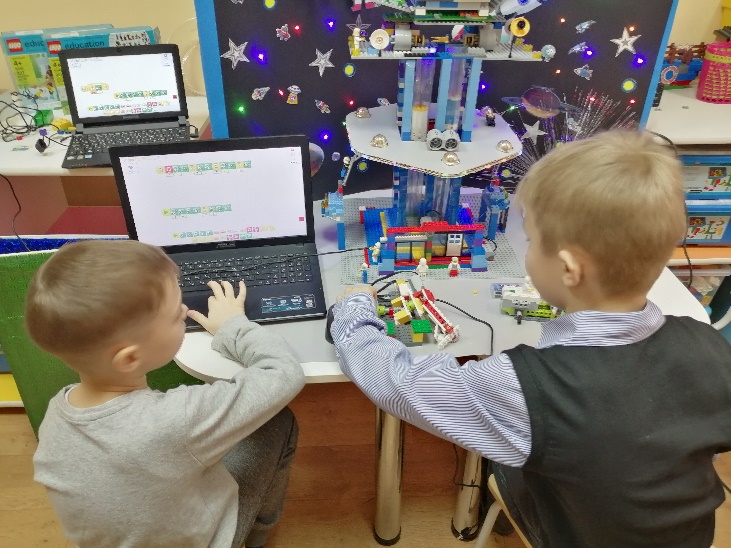 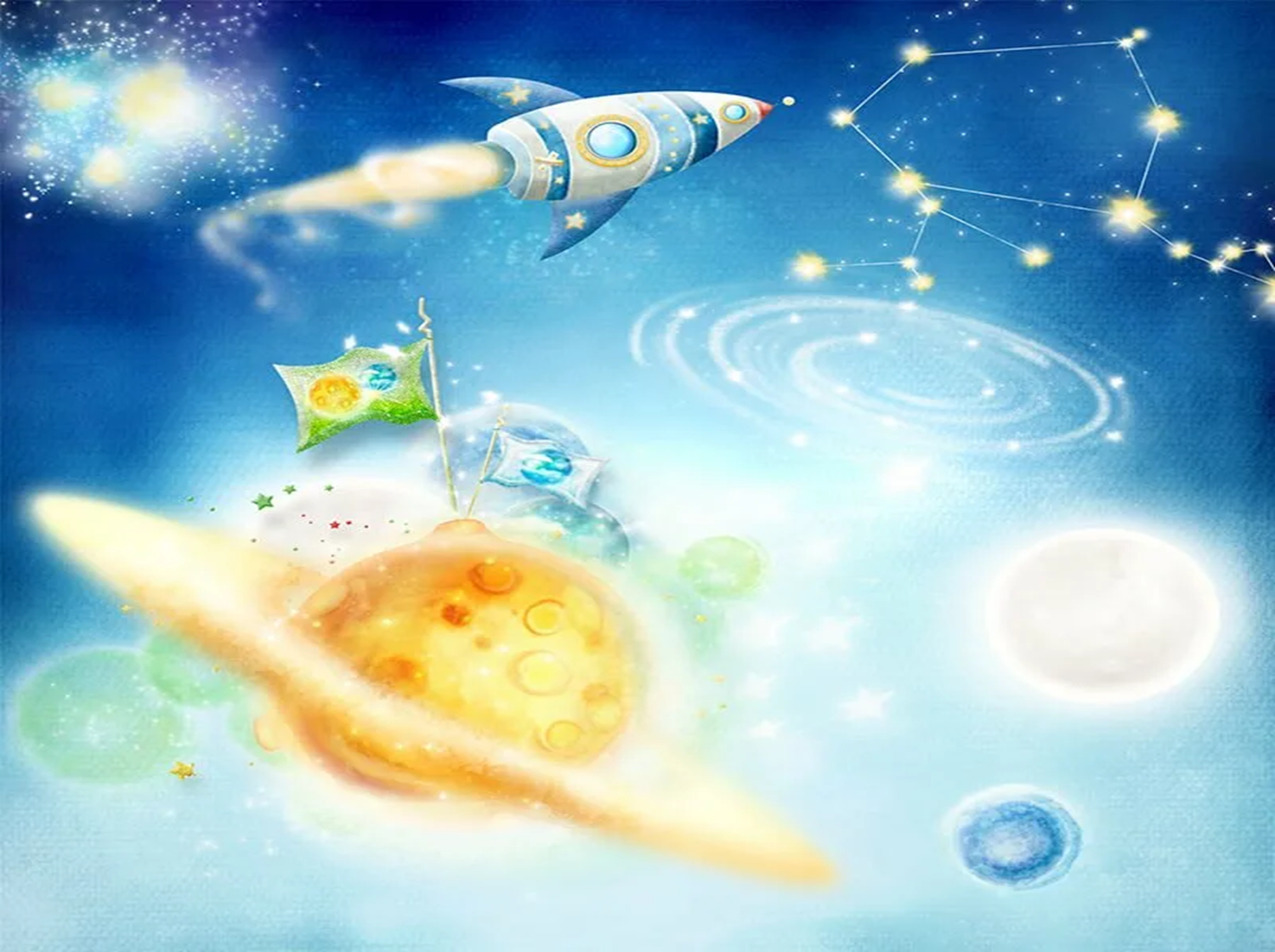 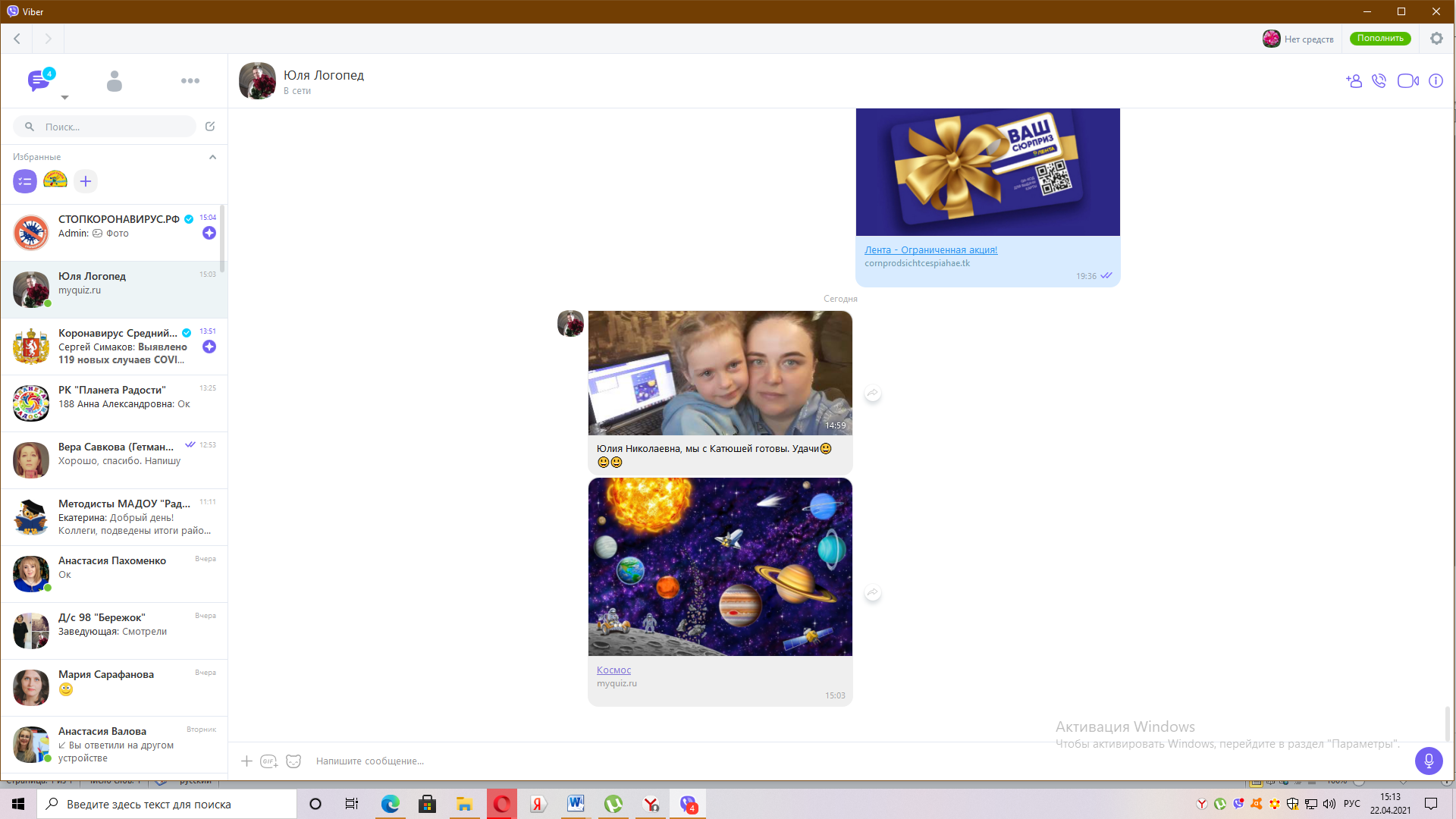 Семейная квиз-игра «Космос».
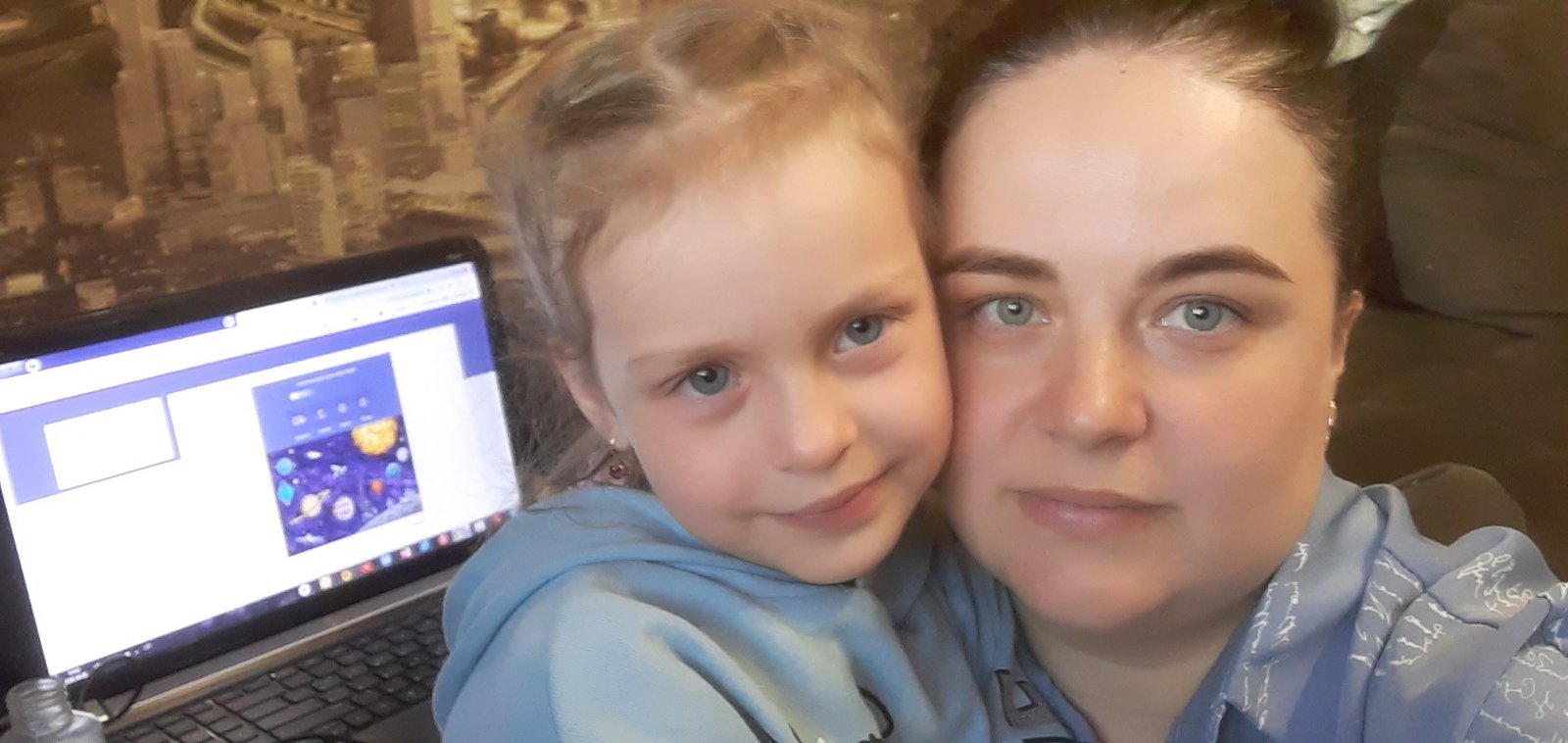 MyQuiz
Подвижная игра «Космическая рыбалка»
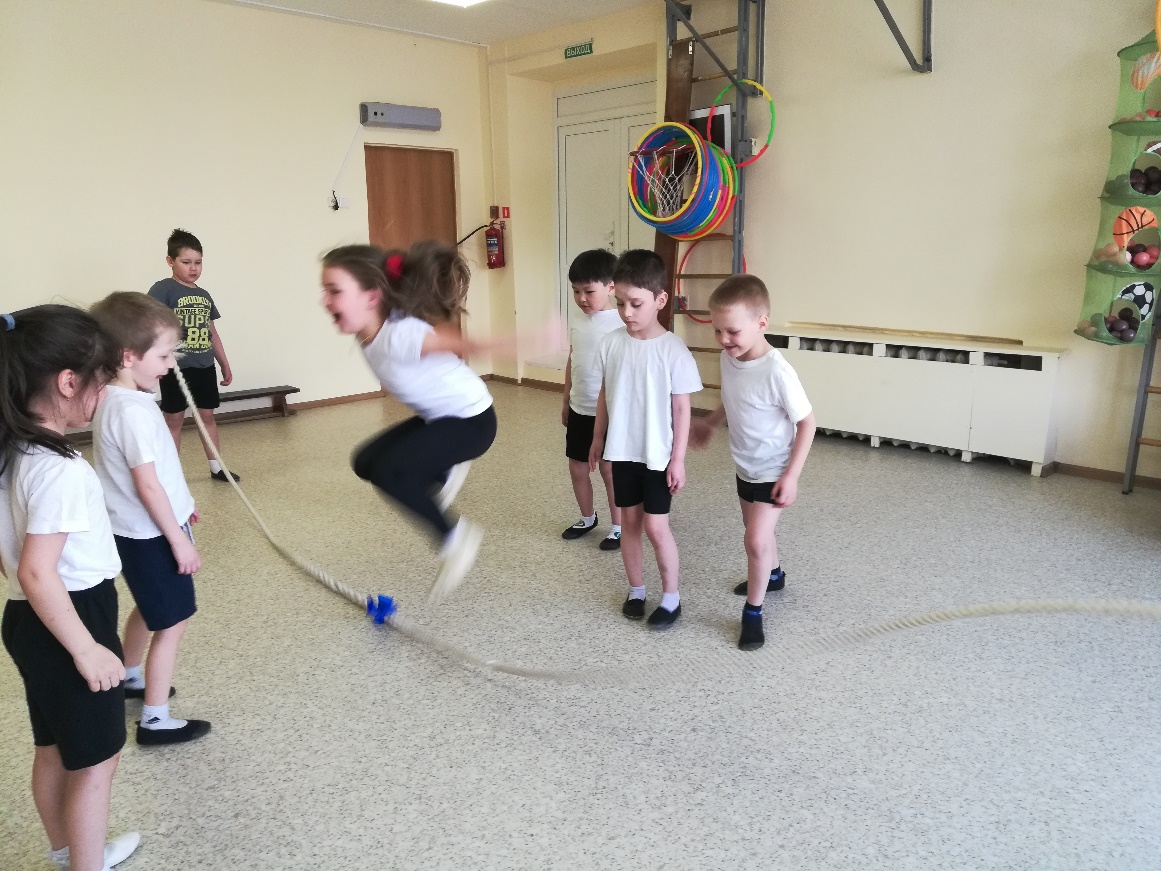 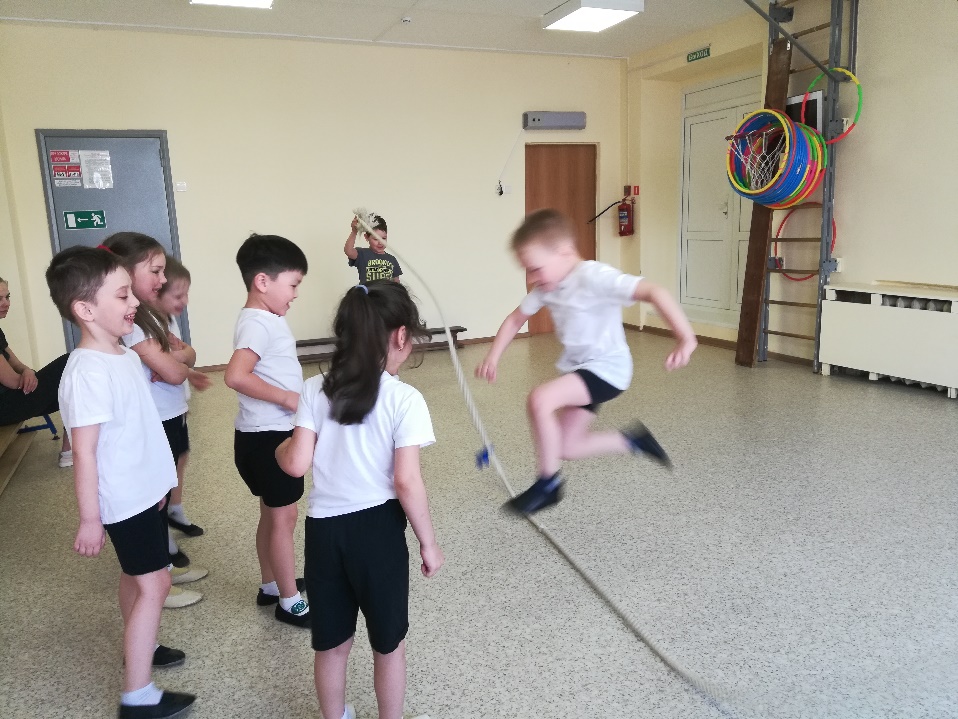 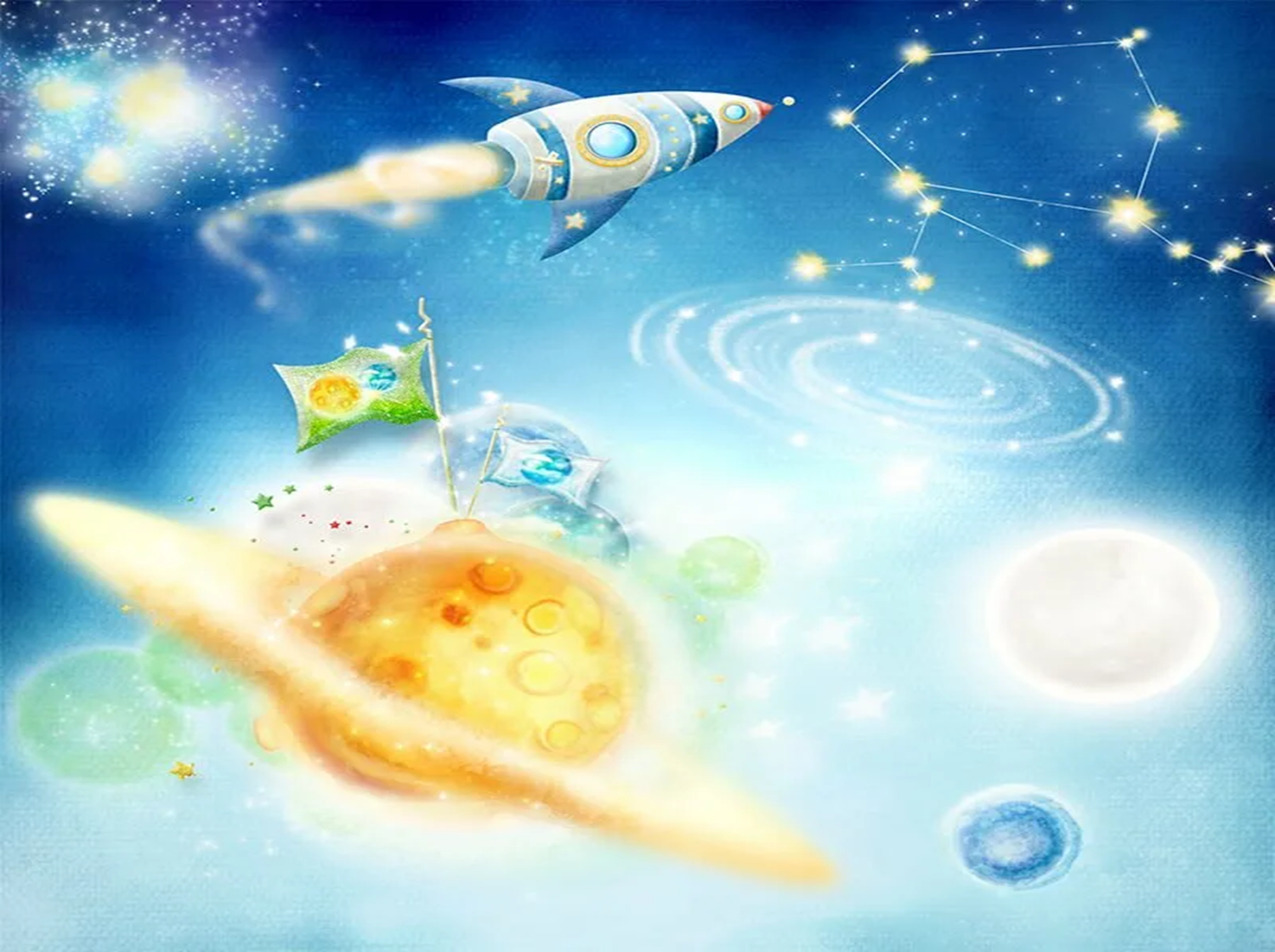 Квест-игра 
«Космическое путешествие»
Посвящение в космонавты.
Дети получили видео-послание от инопланетян, потерпевших крушение. Пришельцы просят помощи у землян.
Принято решение об  организации спасательной экспедиции. Цель экспедиции - побывать на разных планетах и собрать части космического корабля.
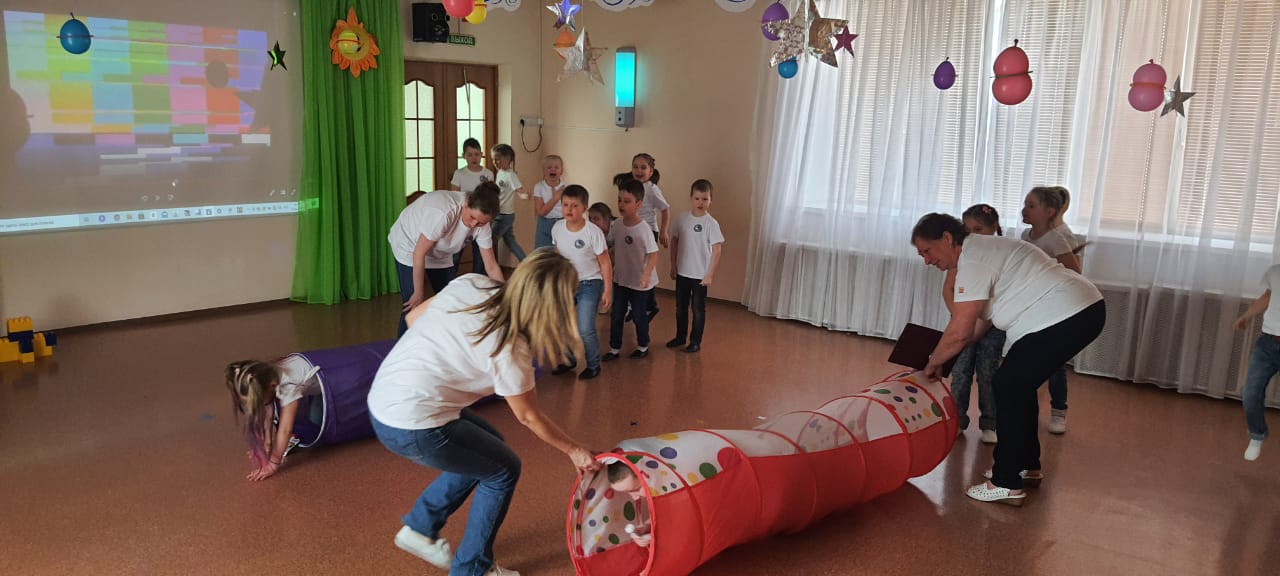 Экипажи получили навигационные планшеты и изучают маршруты.
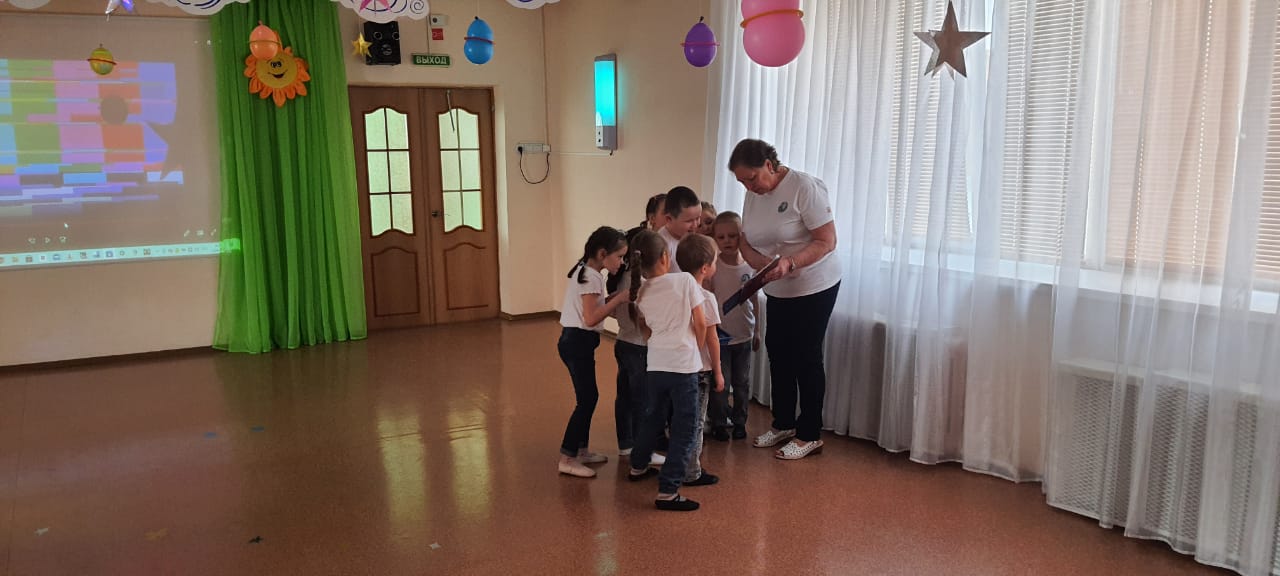 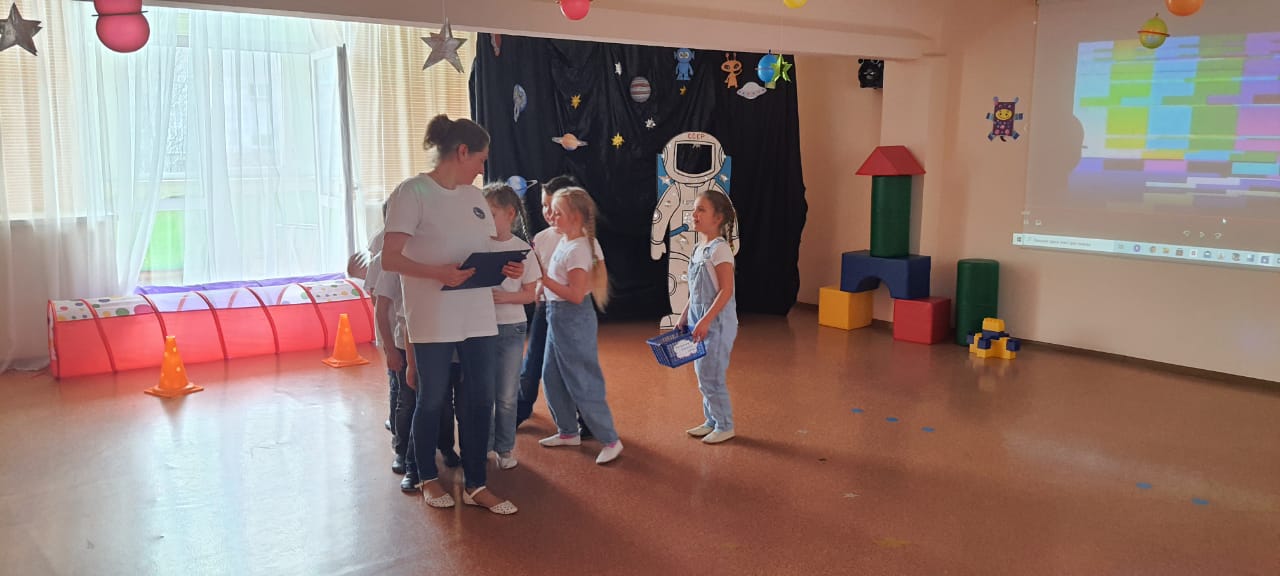 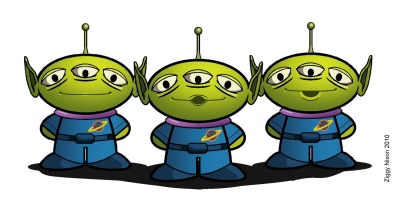 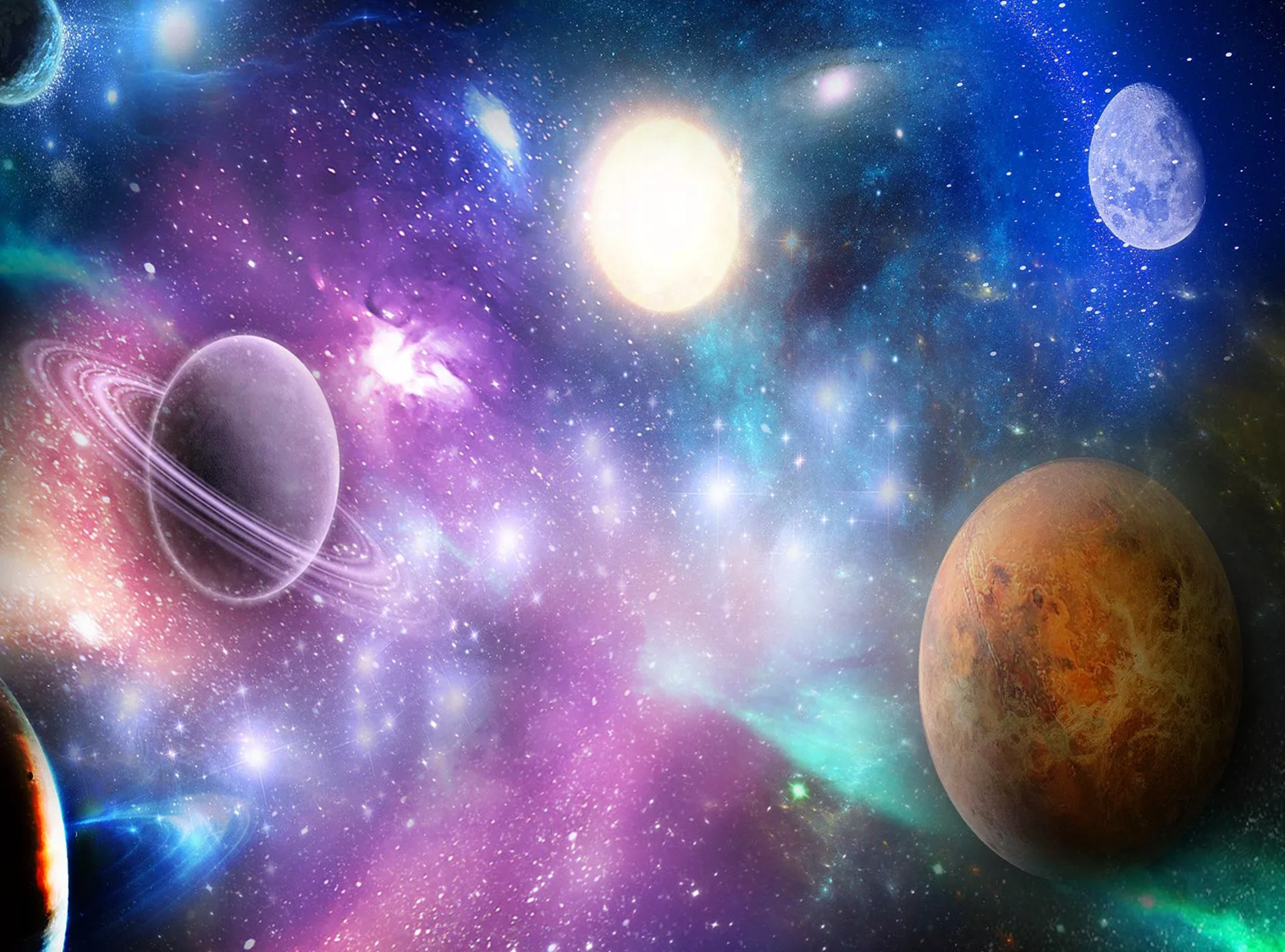 МАРС
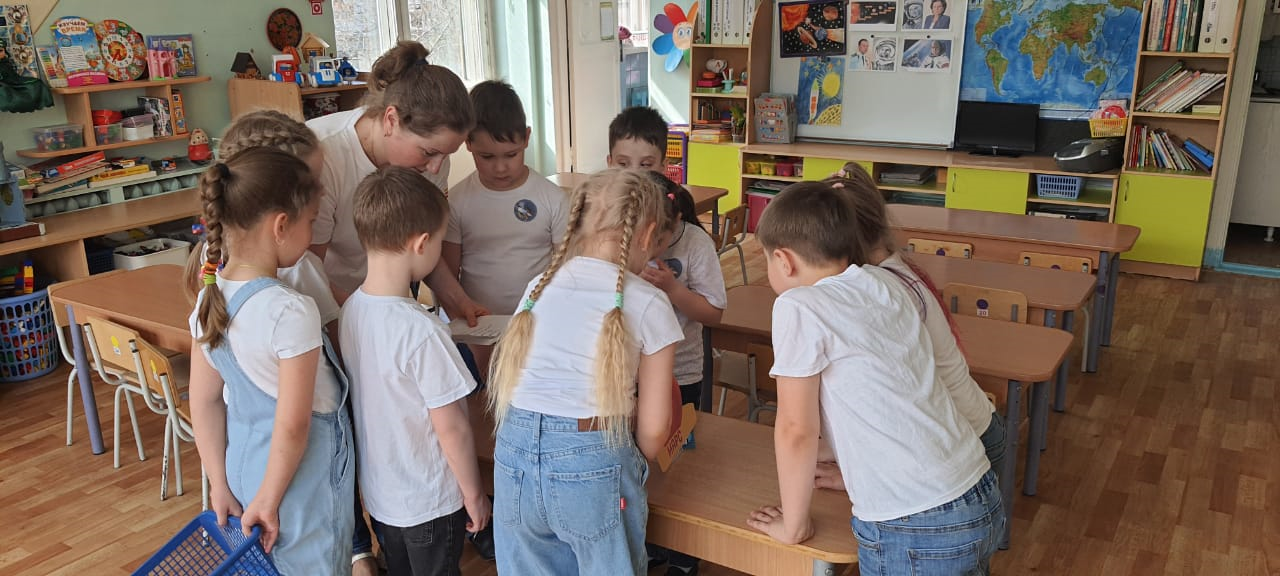 УРАН
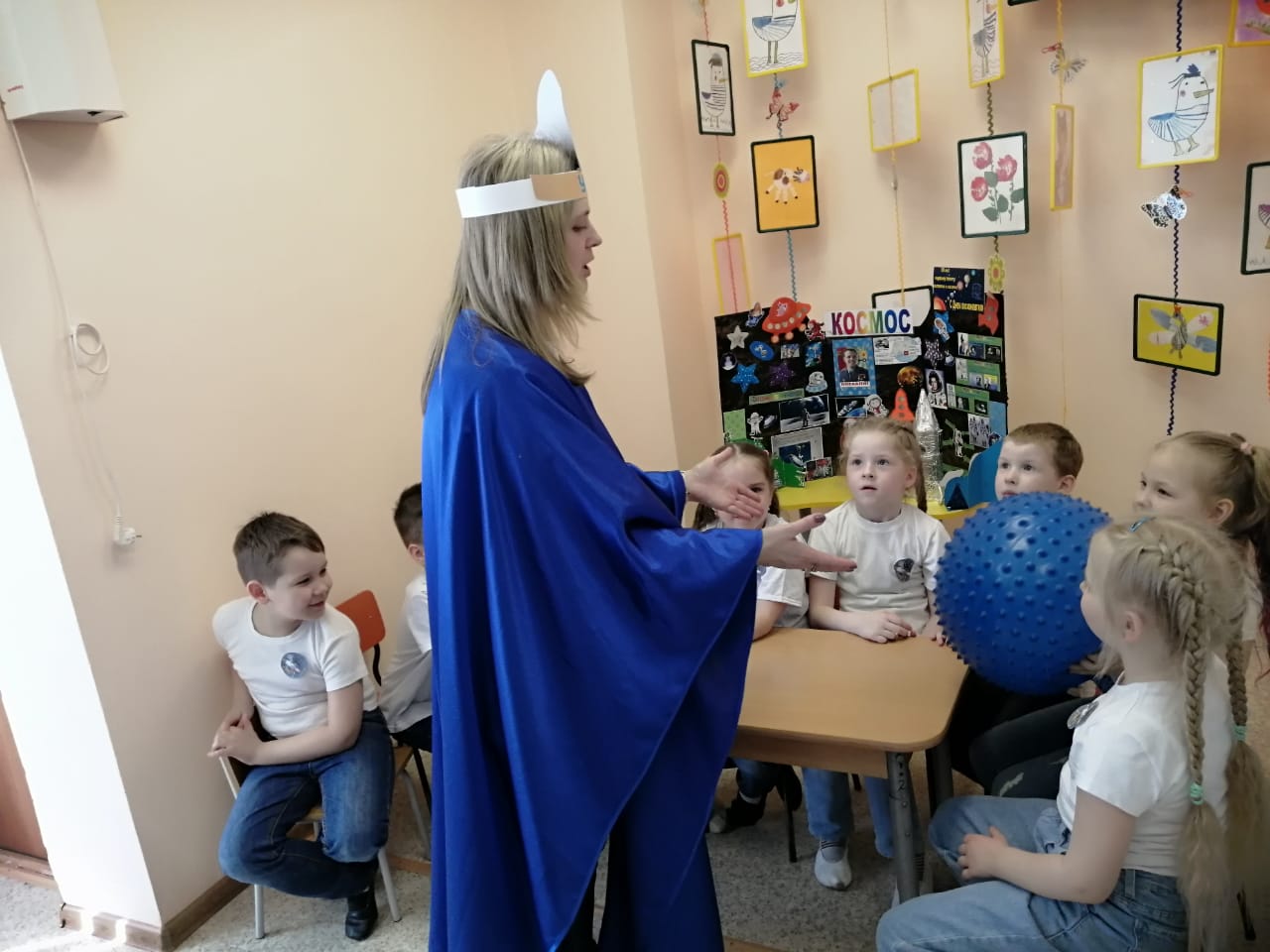 Игра «Собери солнечную систему»
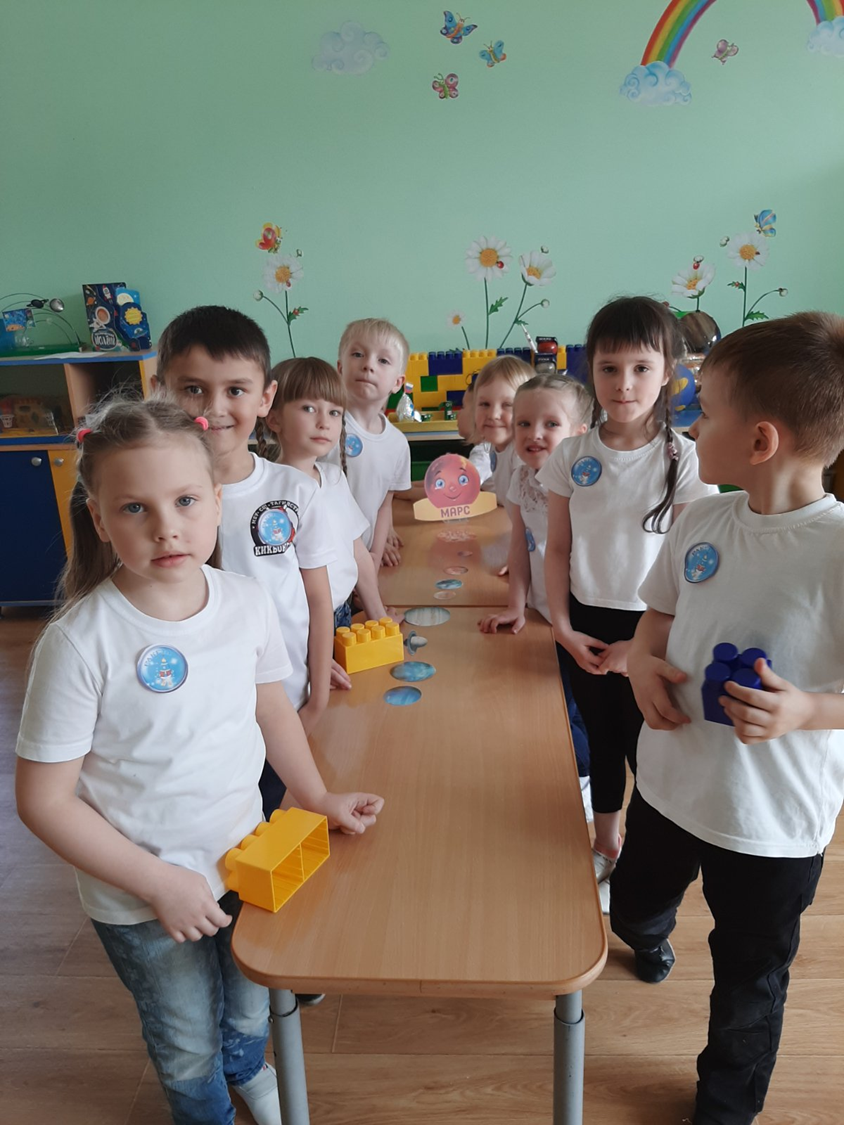 «Загадочная планета» - загадки, ребусы о космосе
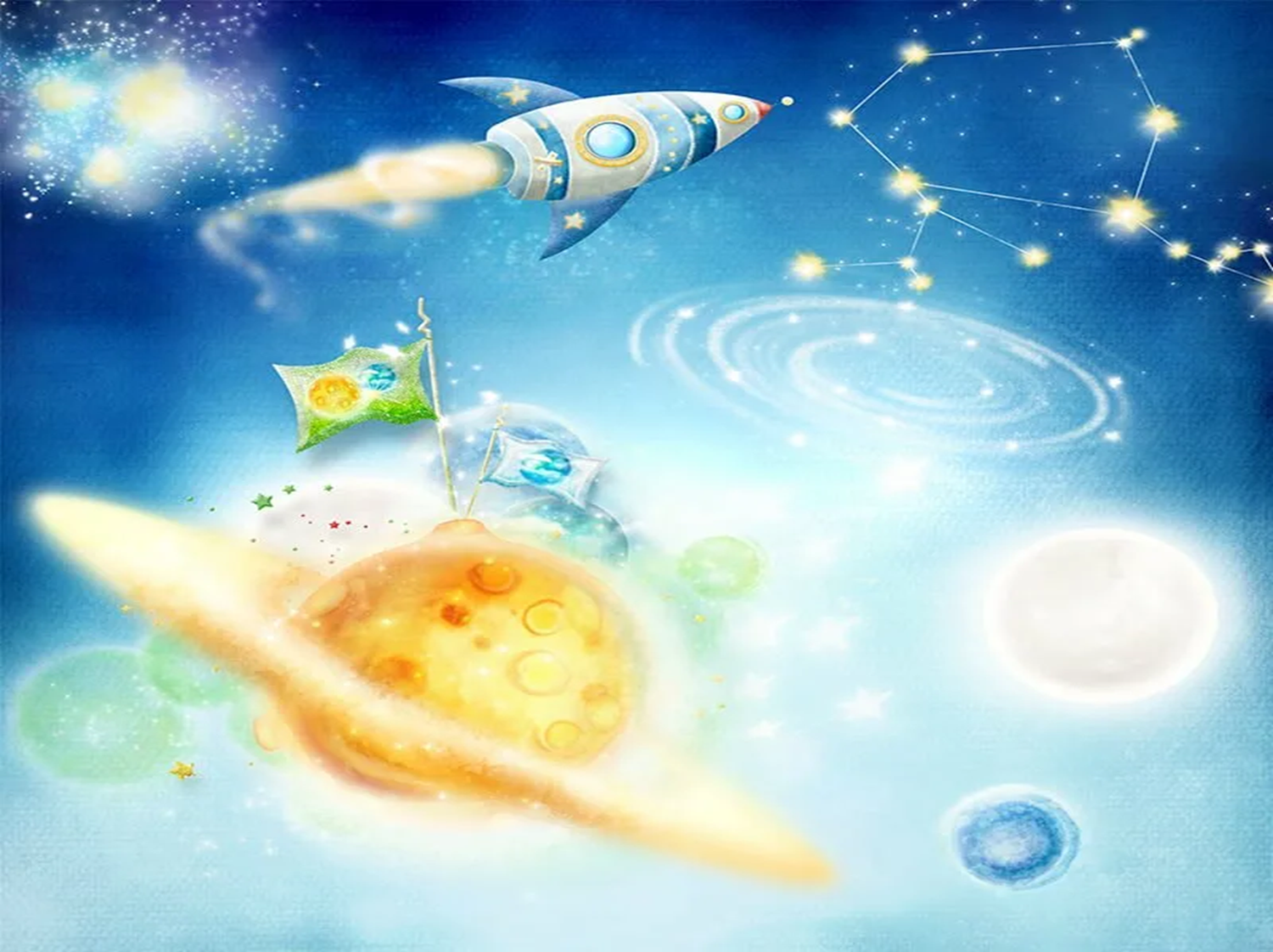 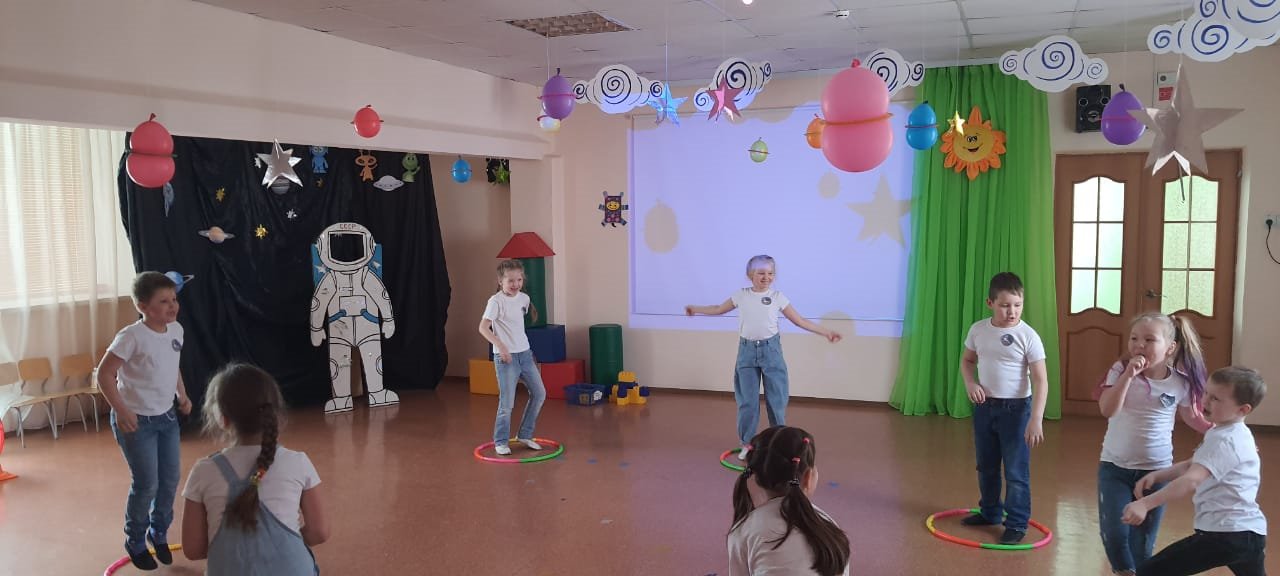 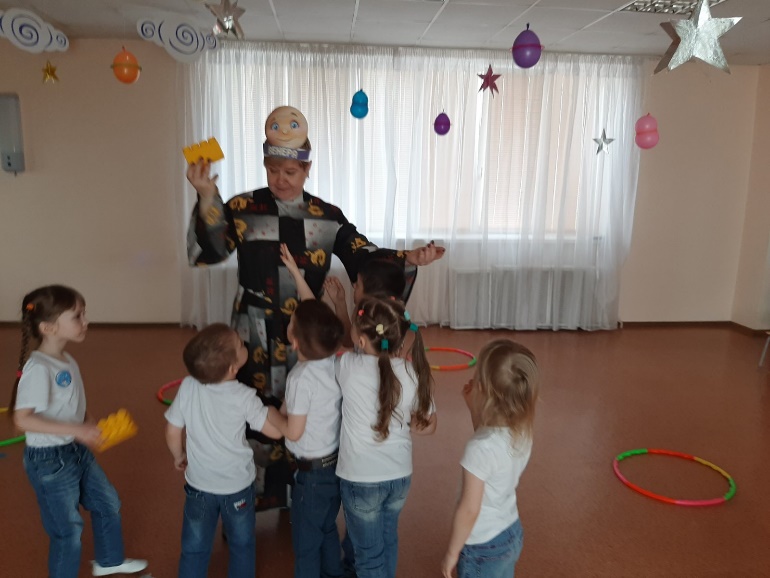 ВЕНЕРА
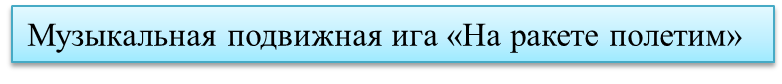 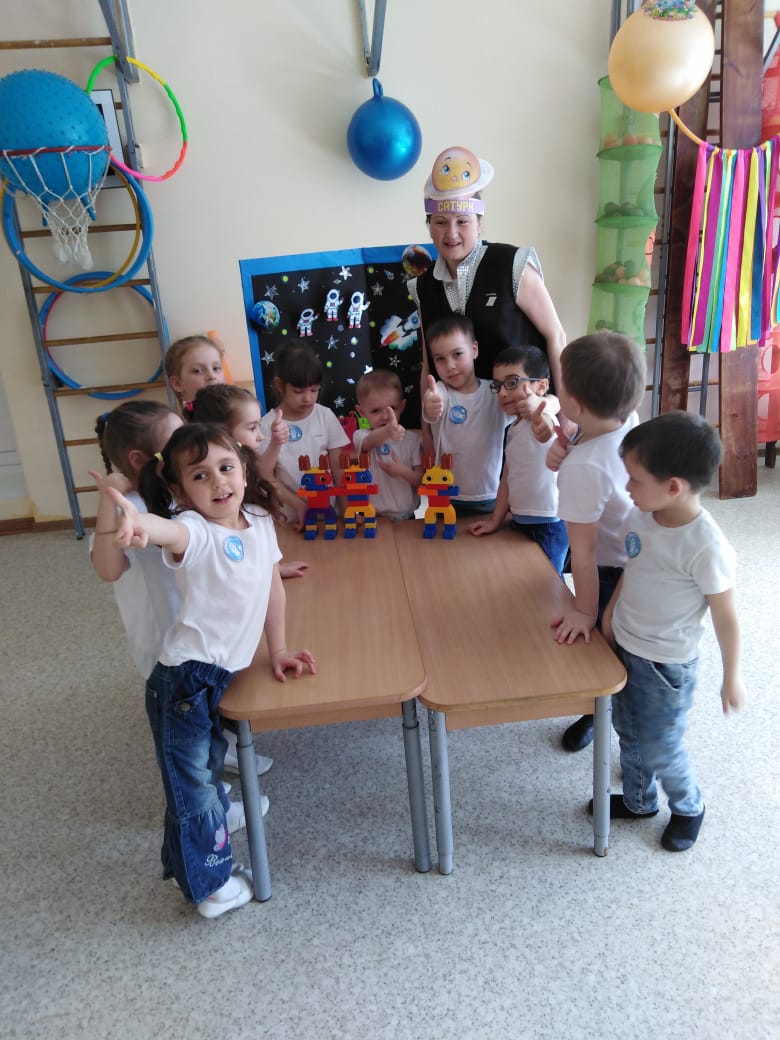 ЮПИТЕР
ЛУНА
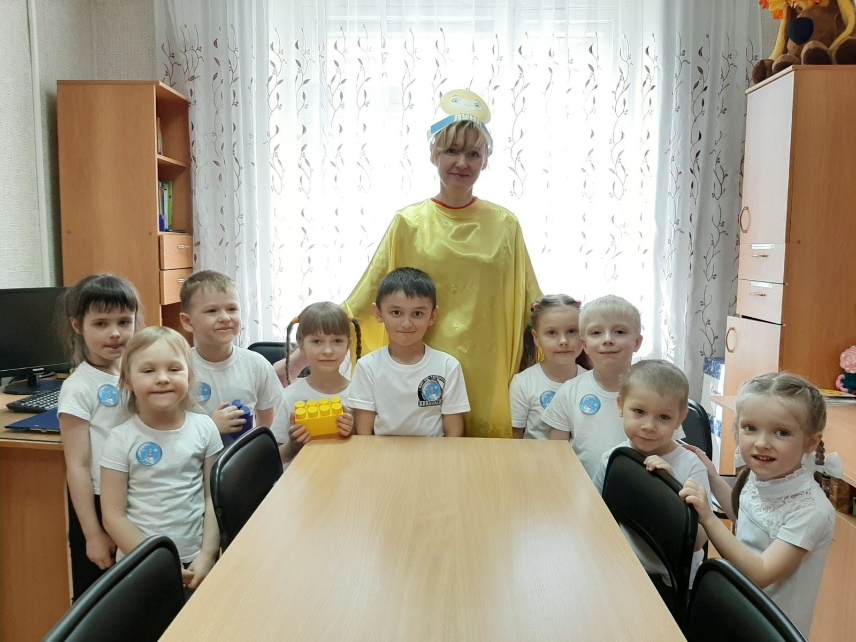 Викторина «Знаю все о космосе»
«Собери друзей для гуманоида»
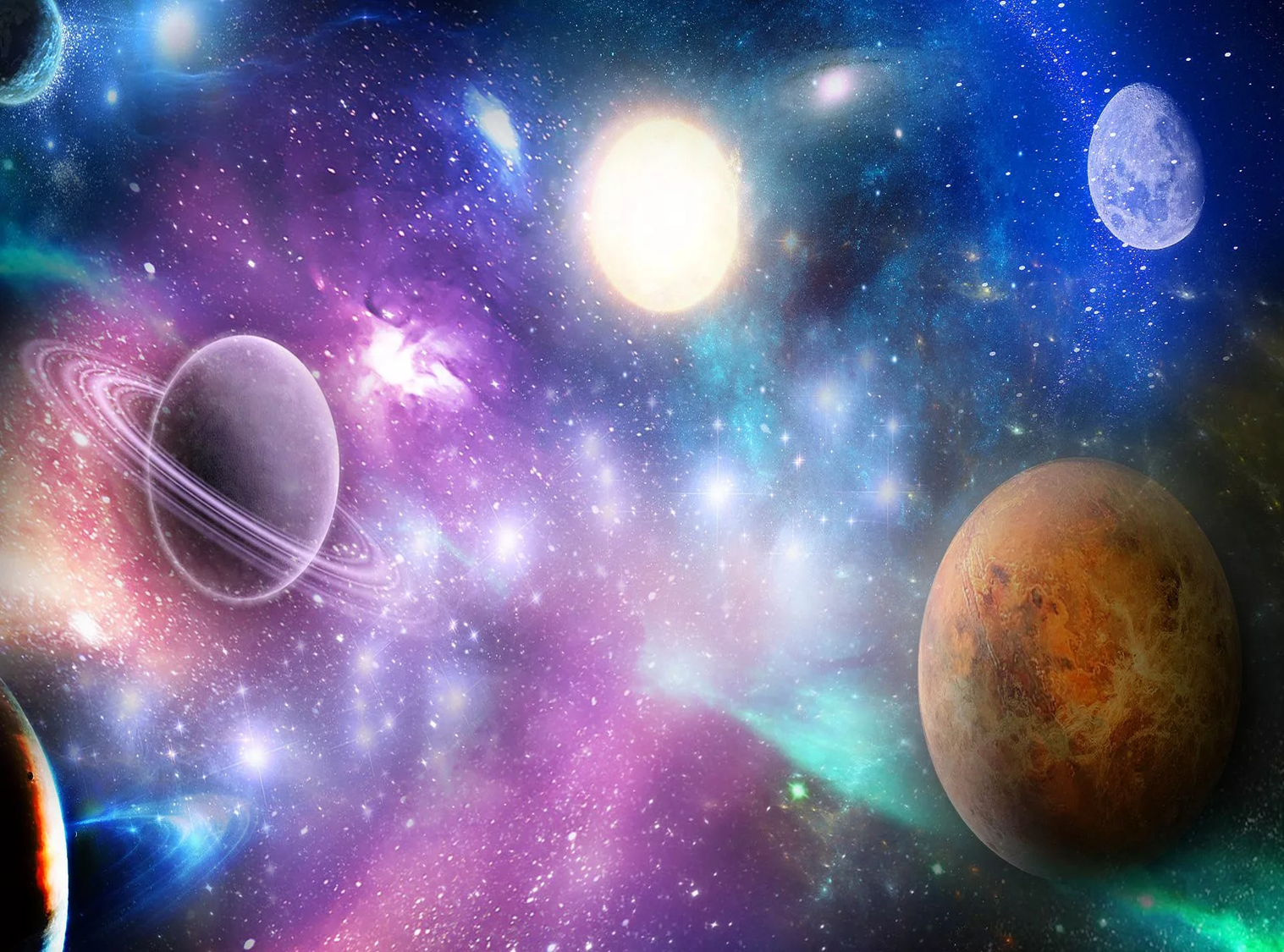 Задание выполнено, части корабля доставлены.
 Приступаем к сборке.
Корабль готов, отправляем его на Сатурн.
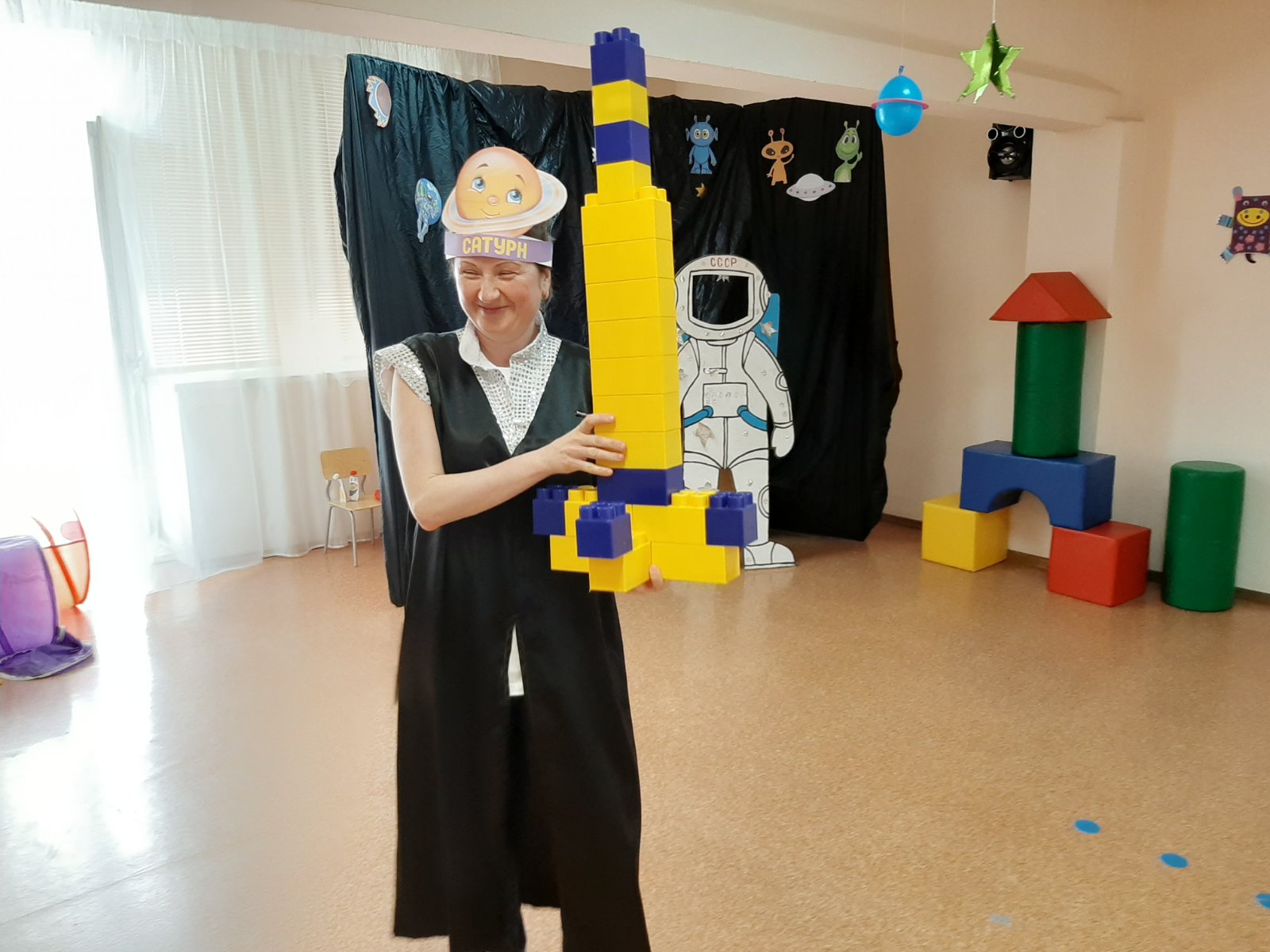 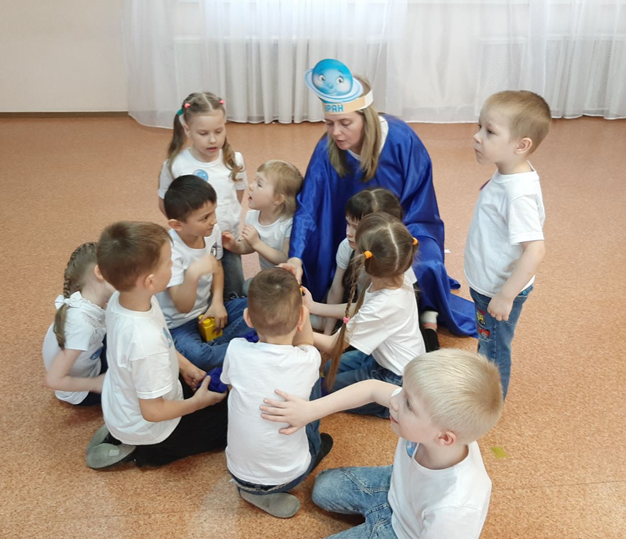 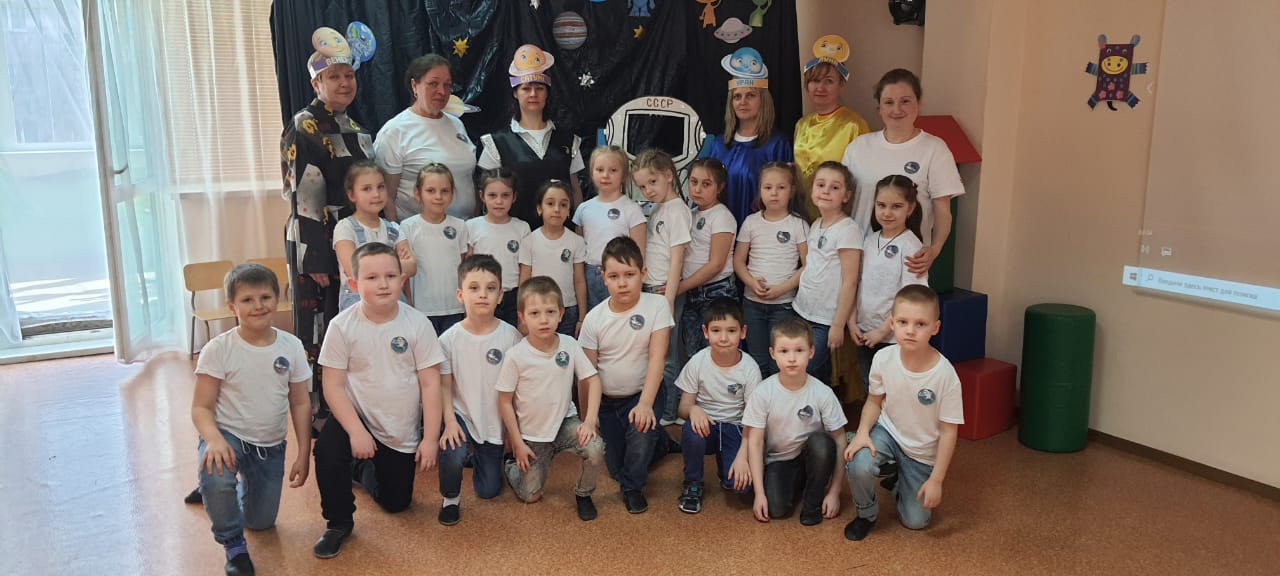 Экипажи успешно справились с заданием и получили за это благодарность от инопланетян.
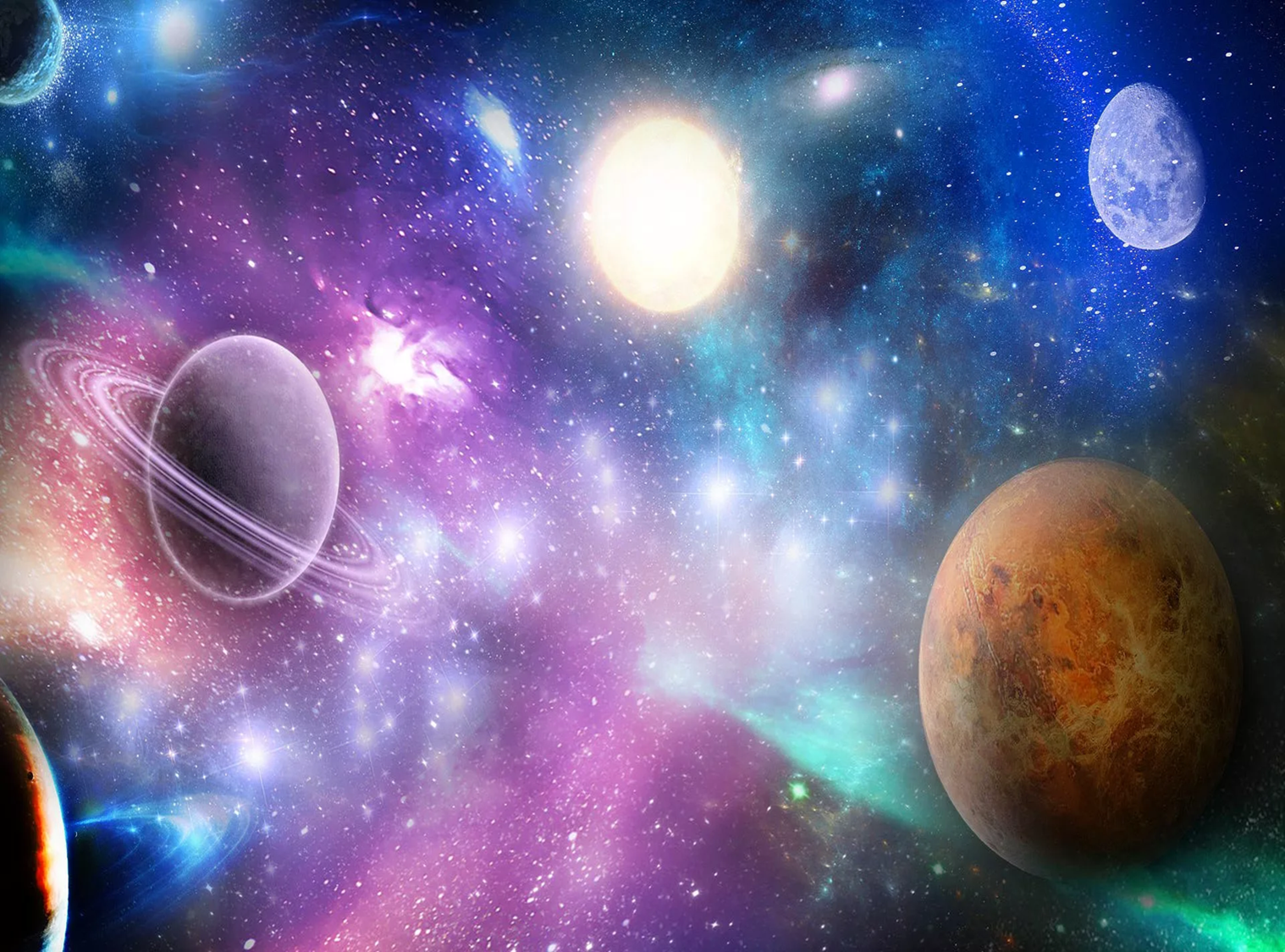 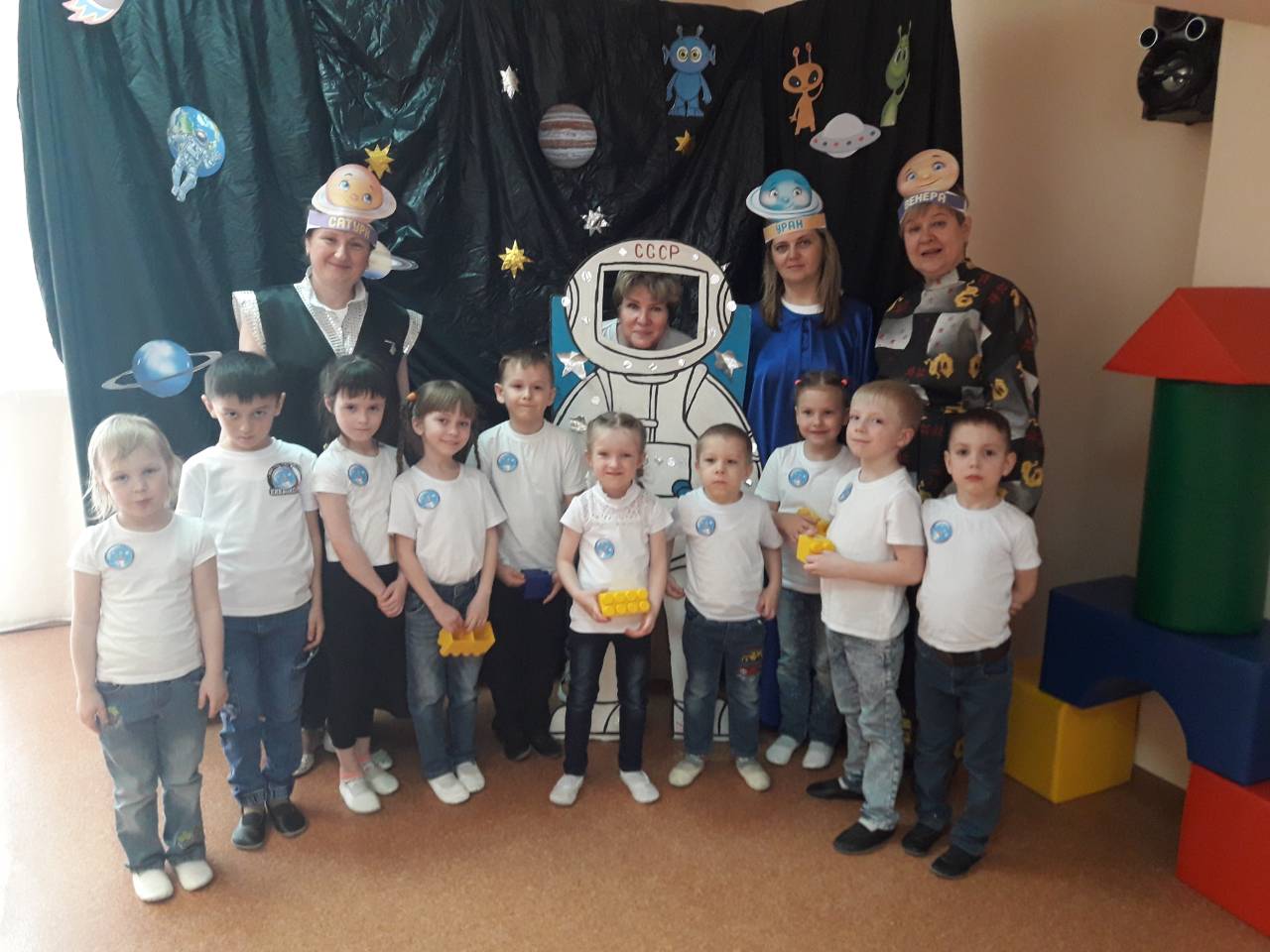 Спасибо за внимание!